Peningamál 2016/2
Myndir
Peningamál 2016/2
Kafli I
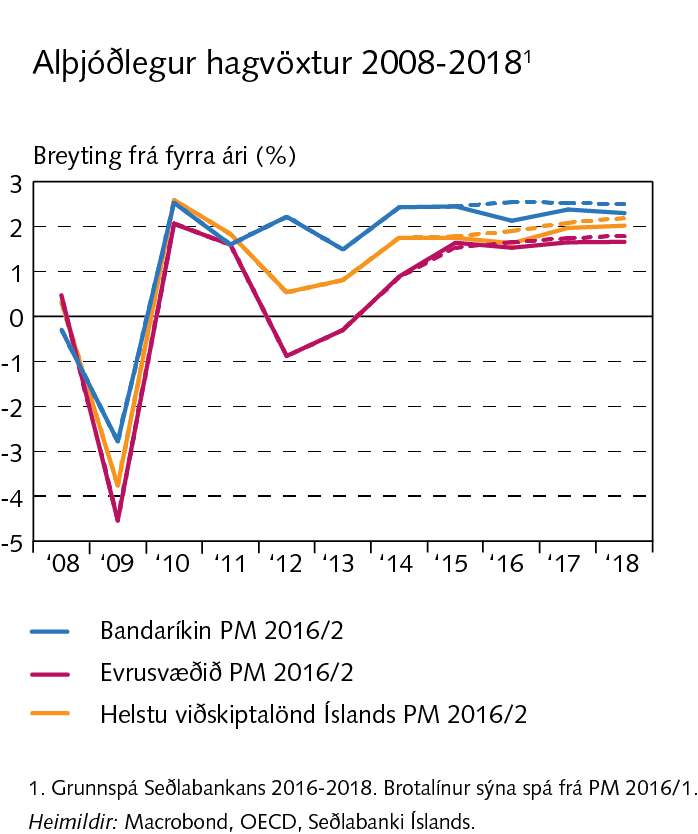 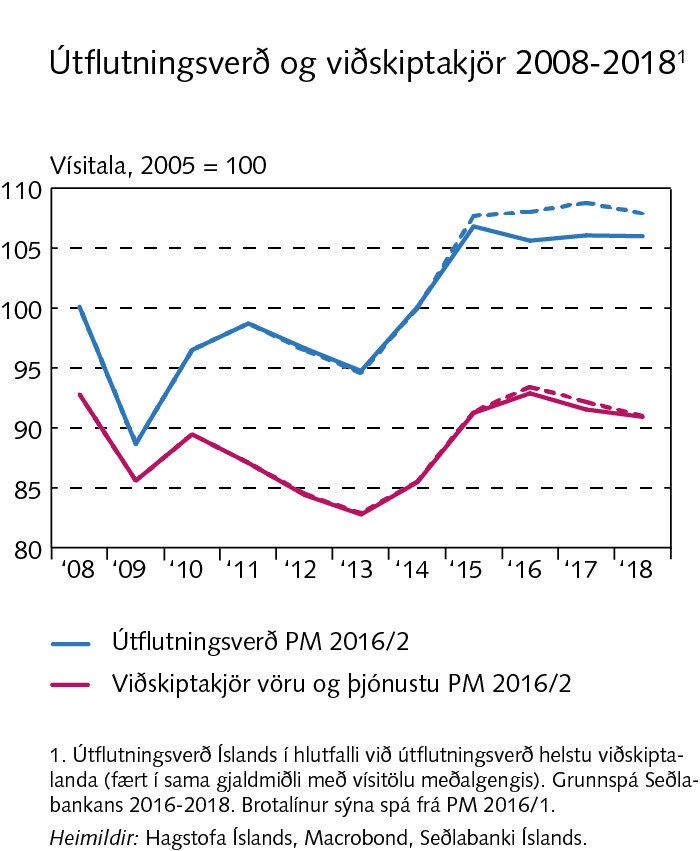 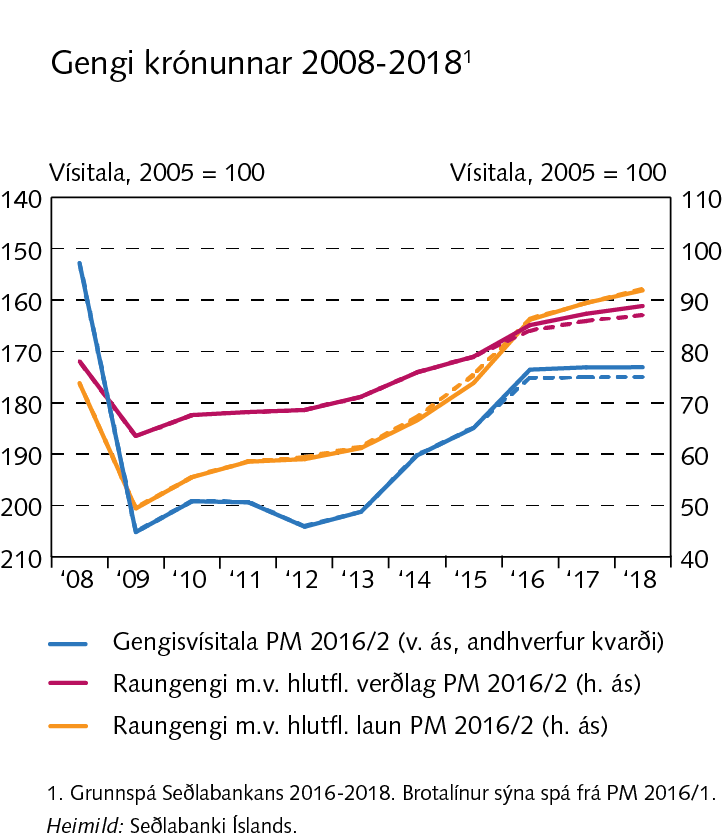 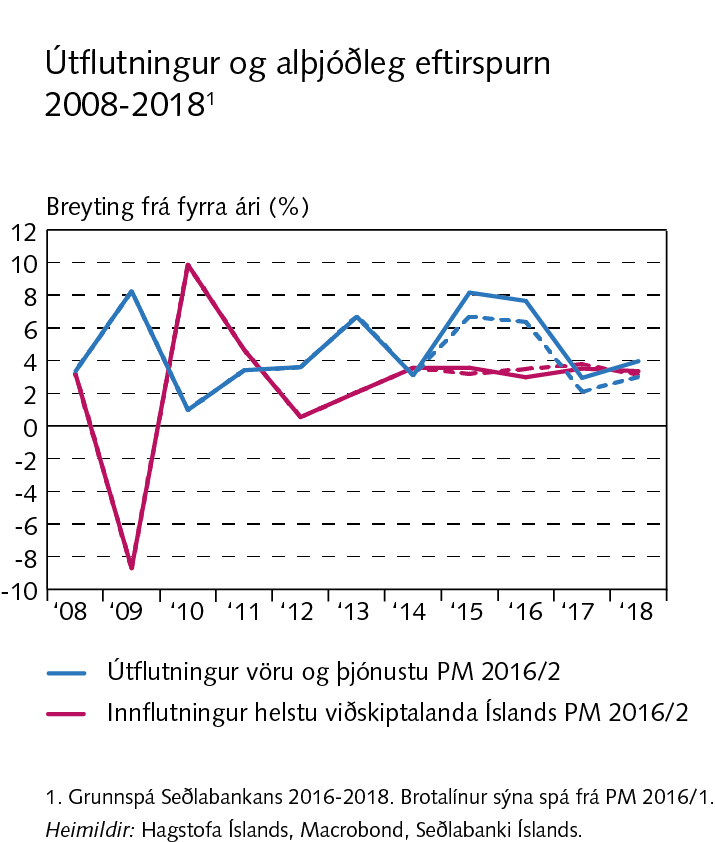 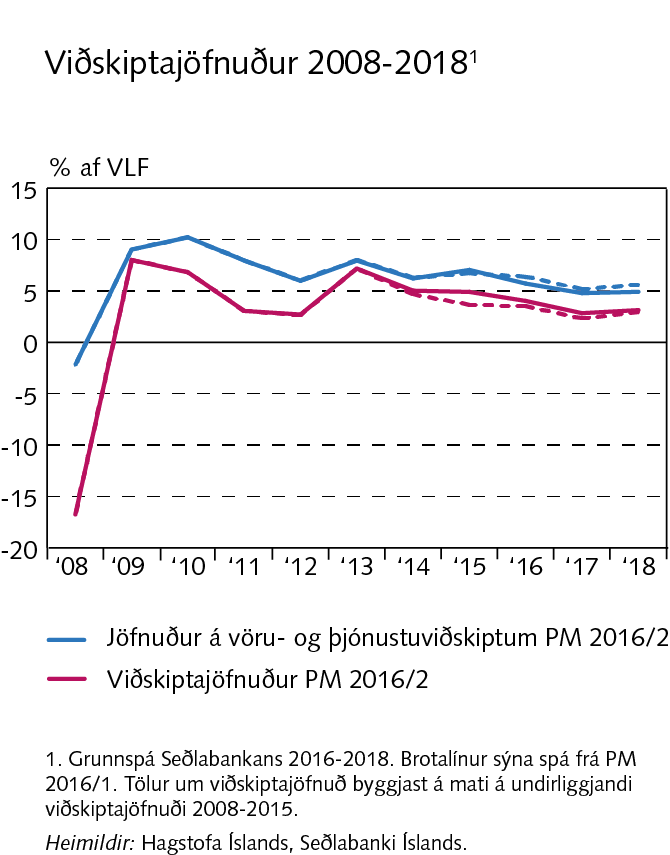 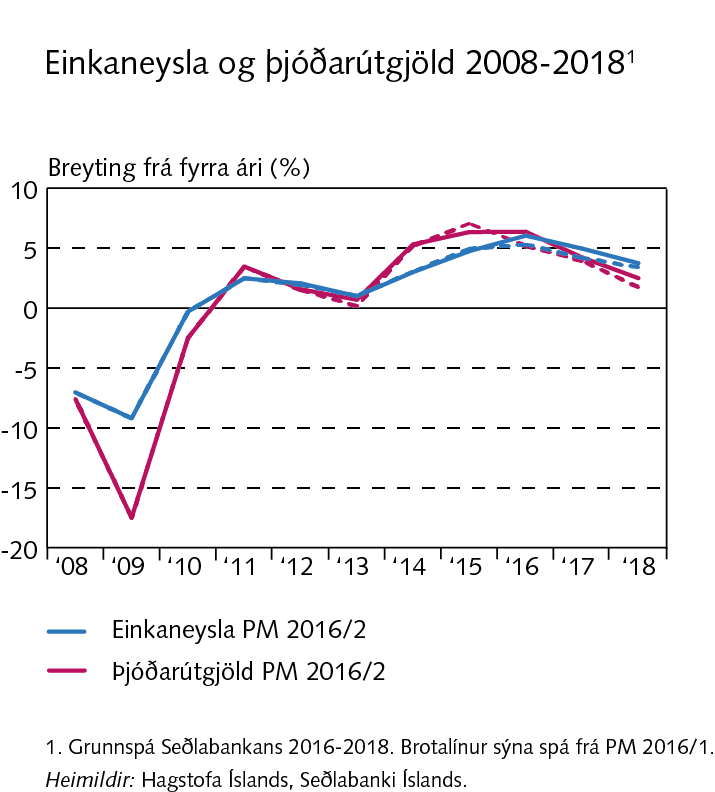 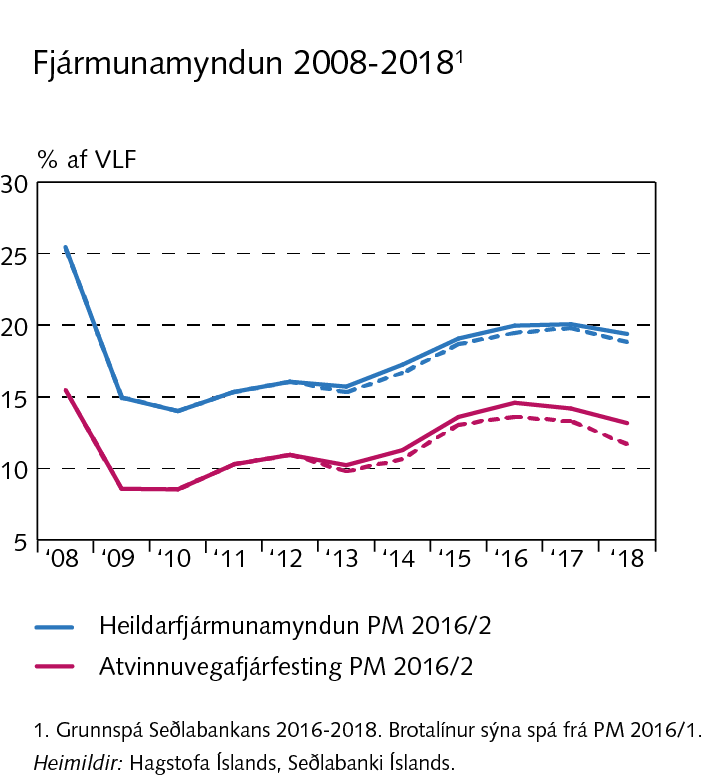 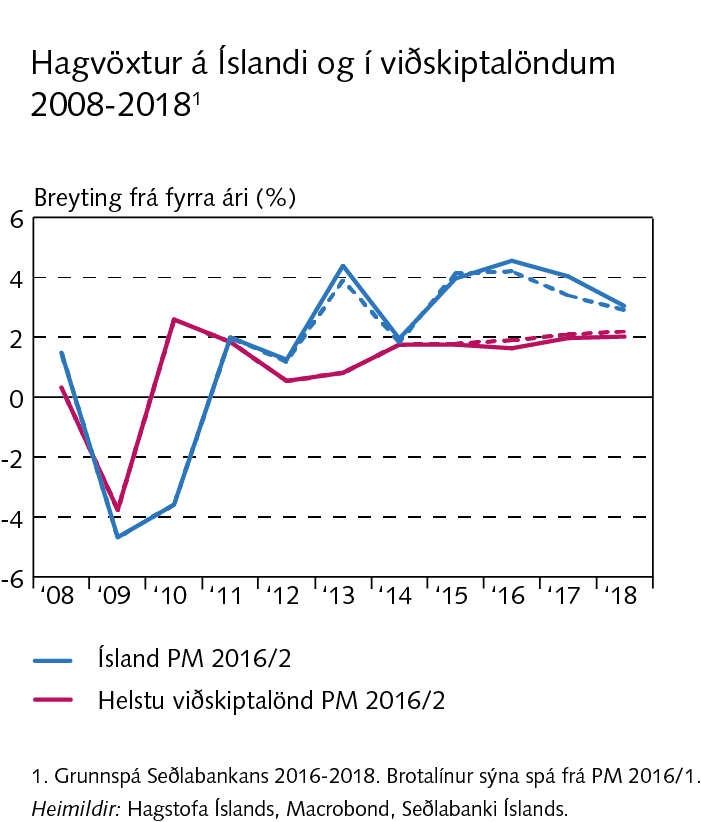 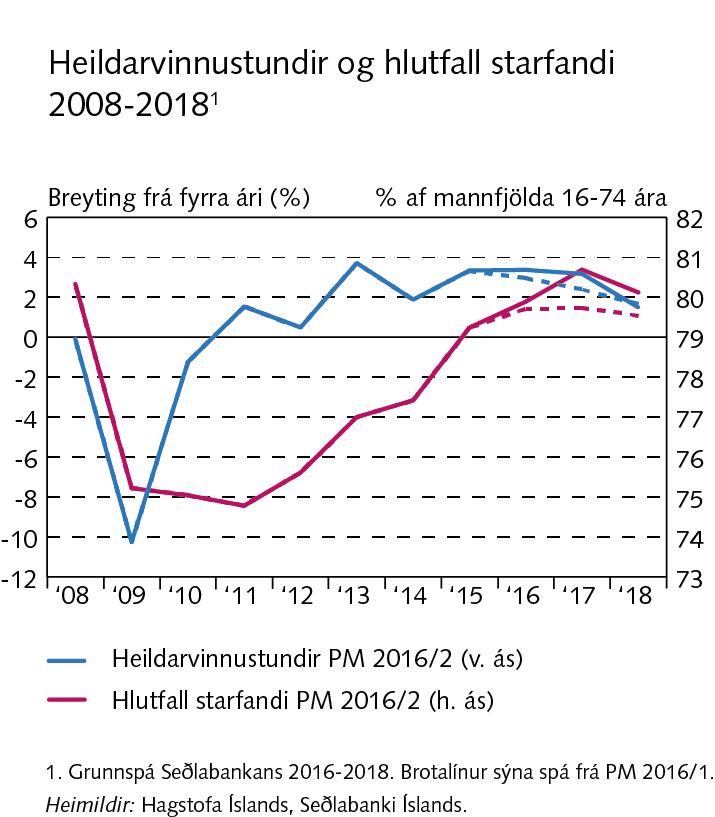 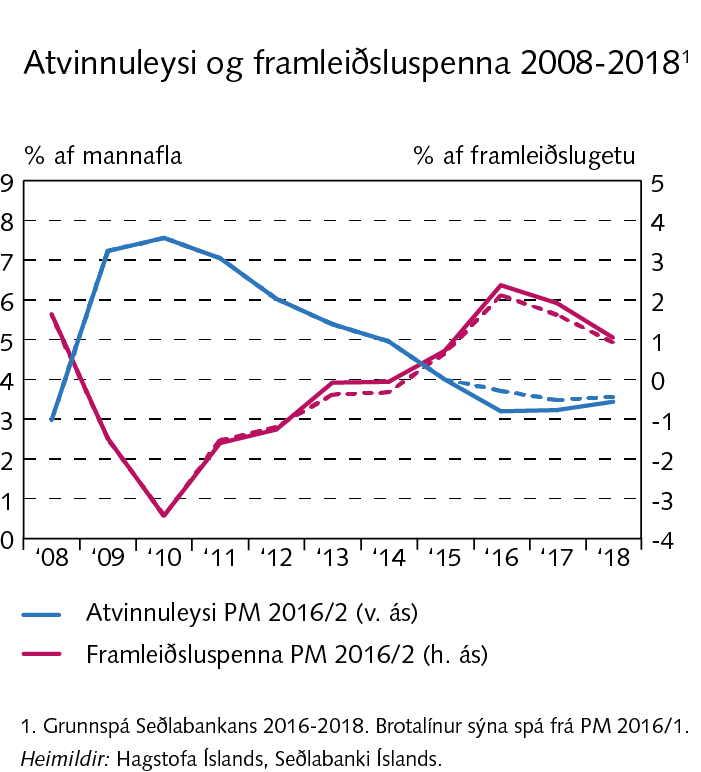 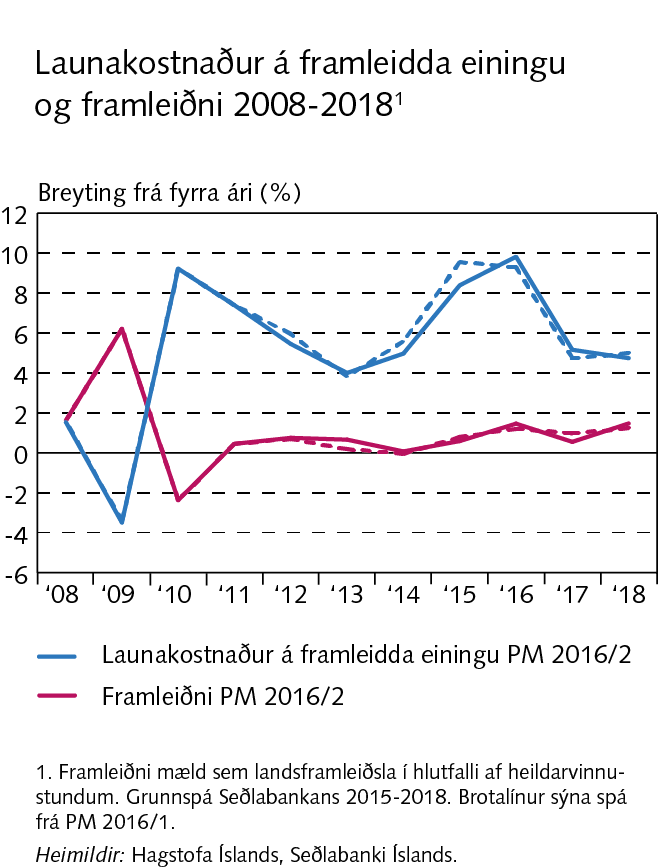 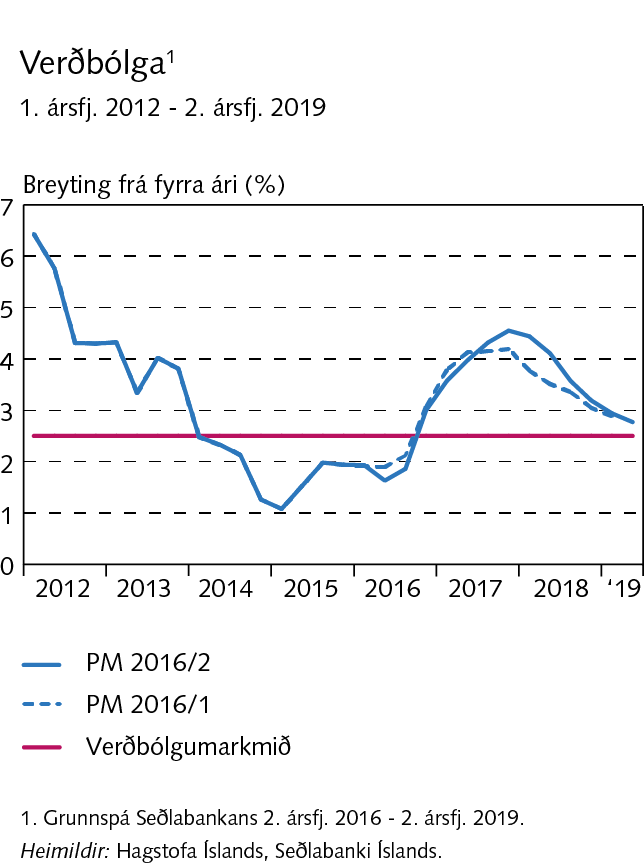 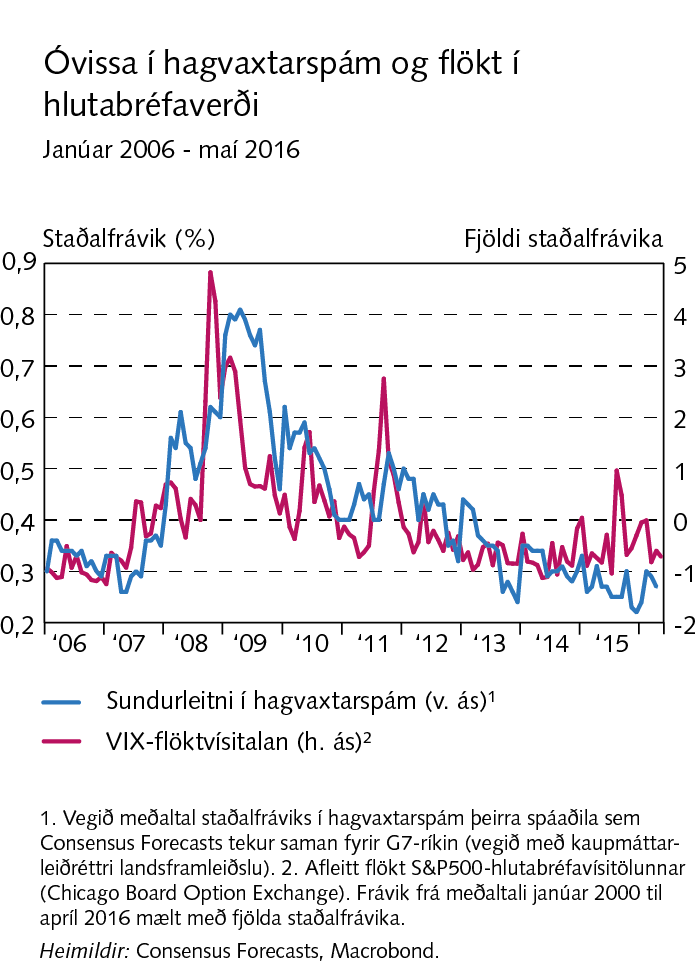 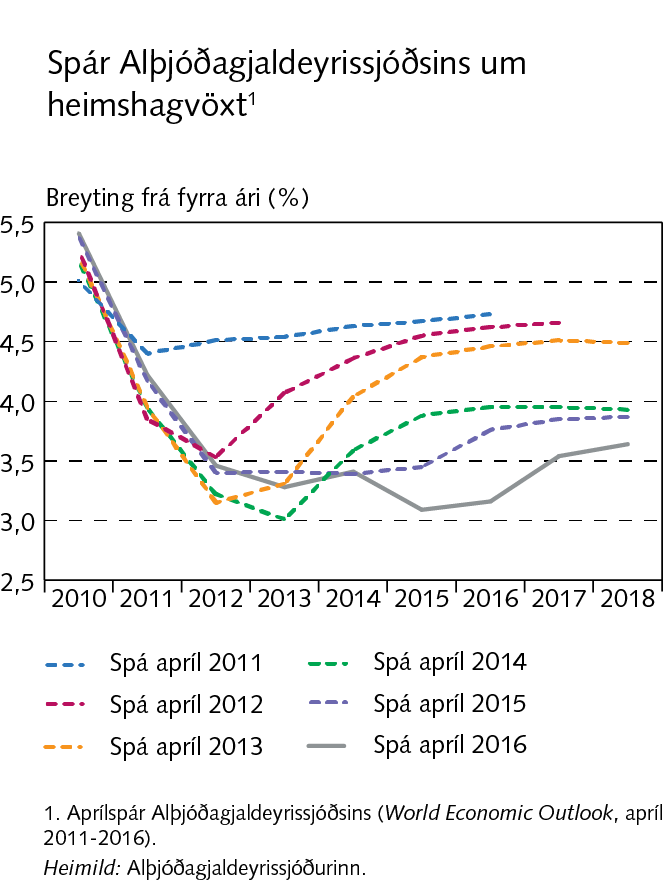 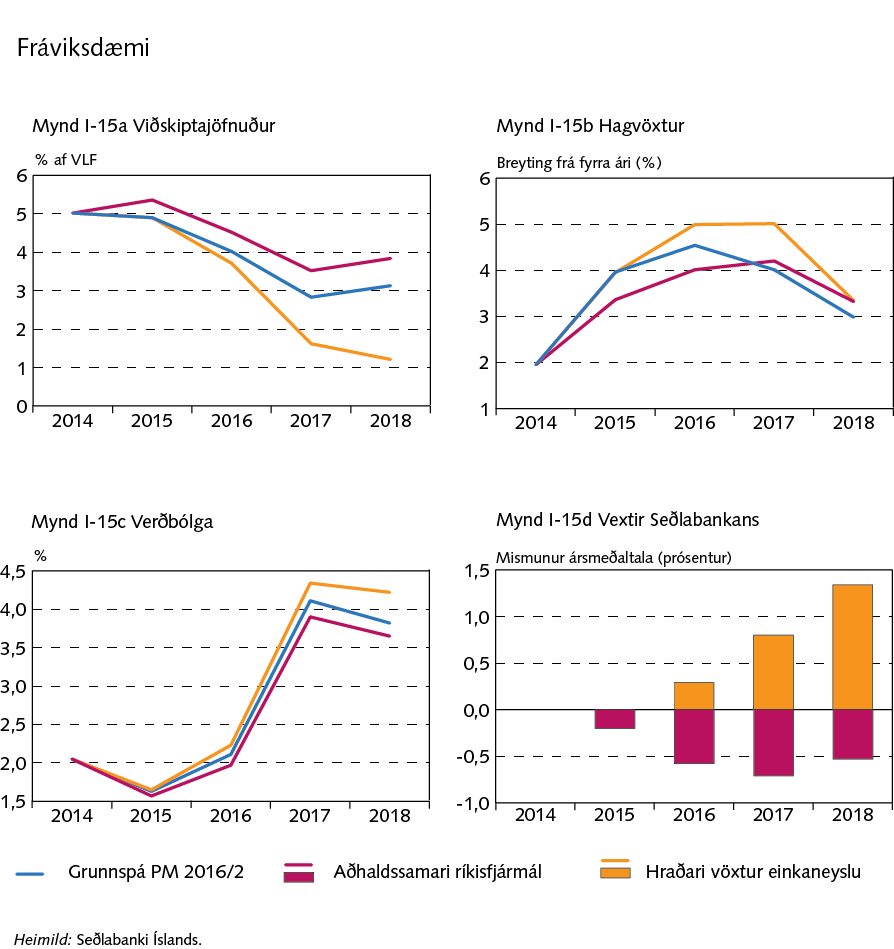 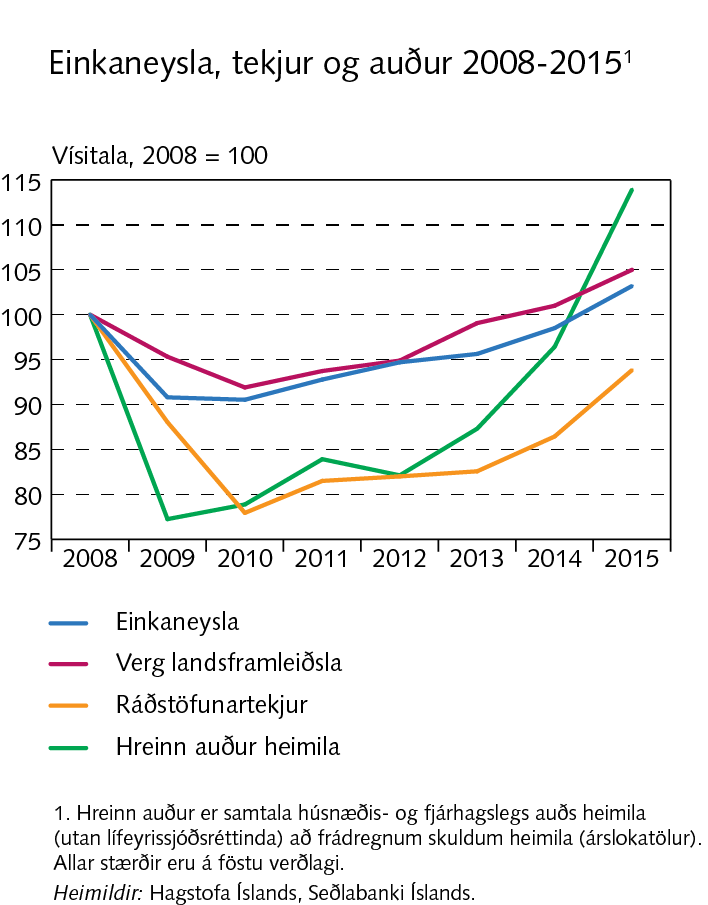 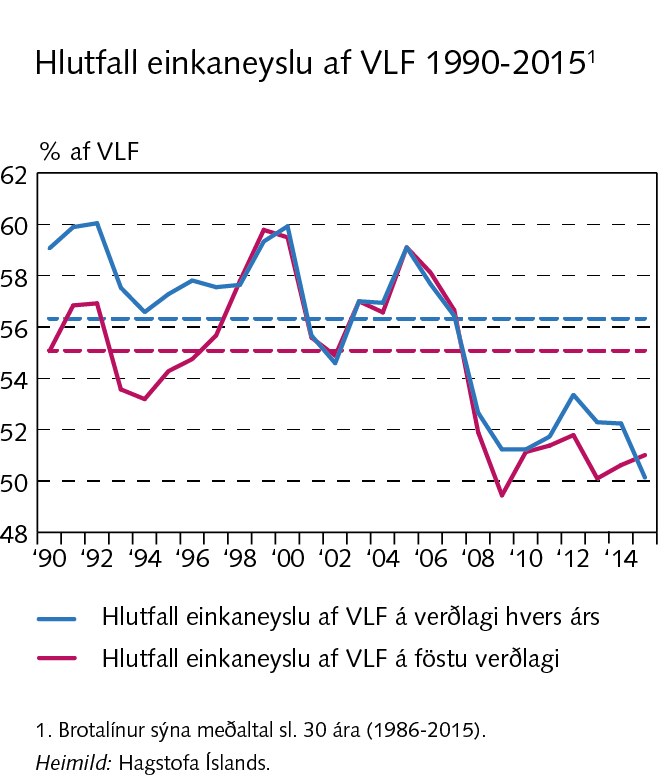 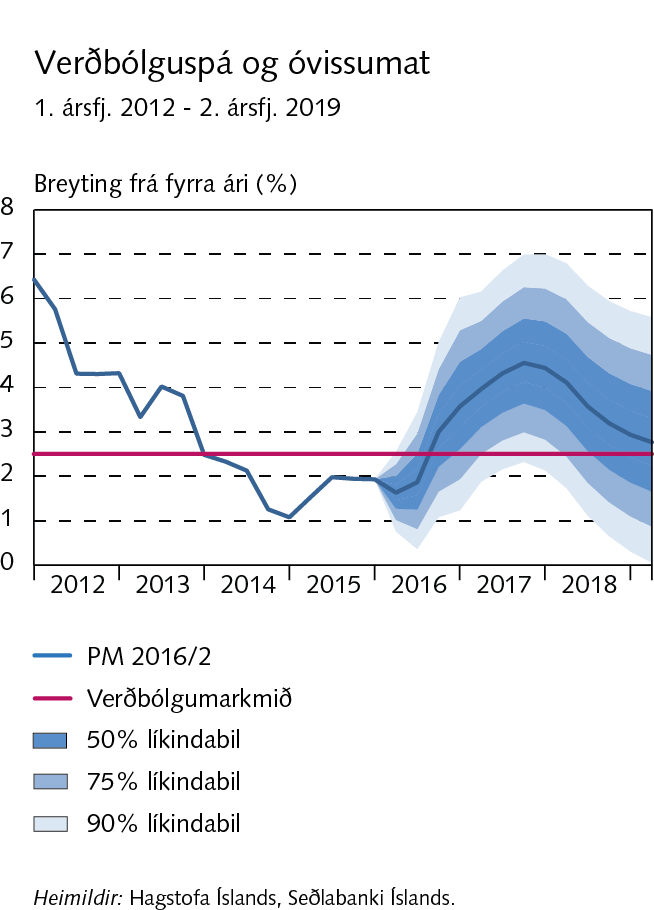 Peningamál 2016/2
Kafli II
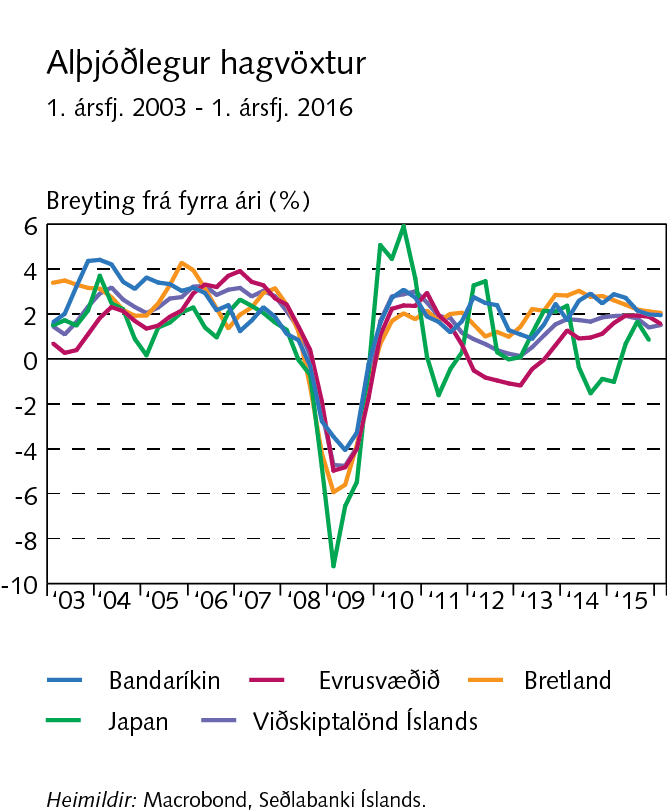 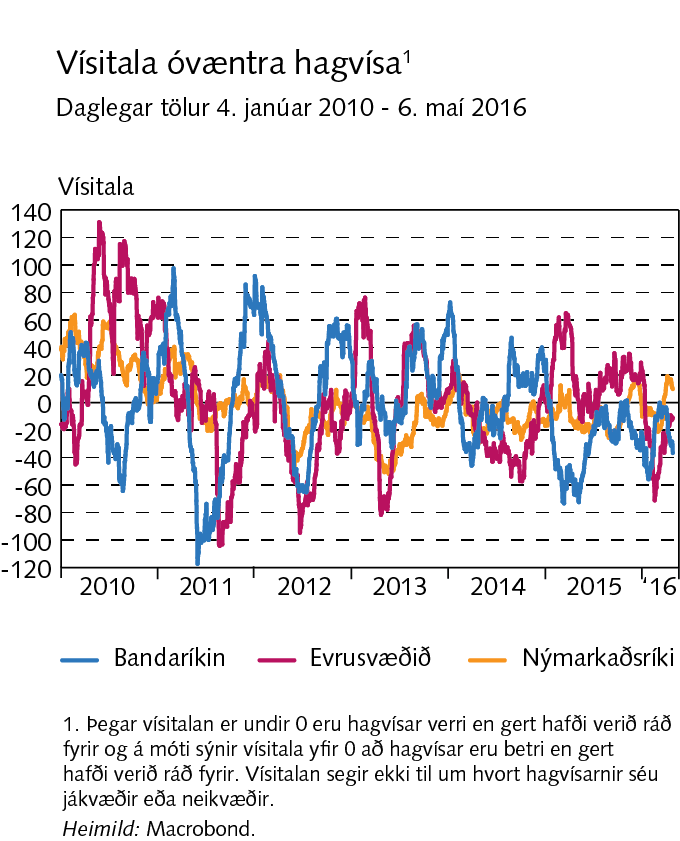 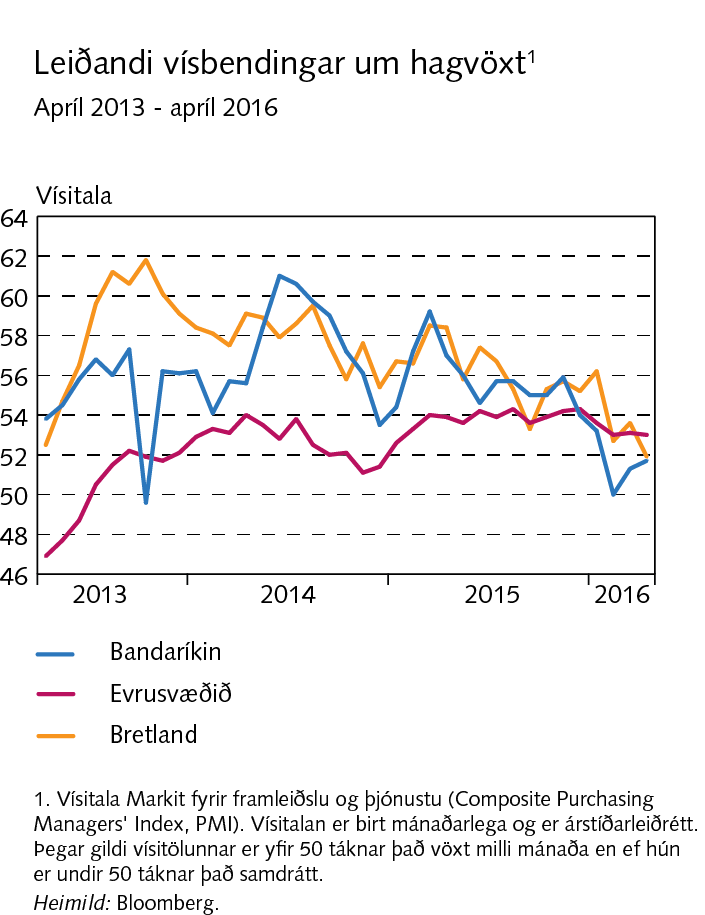 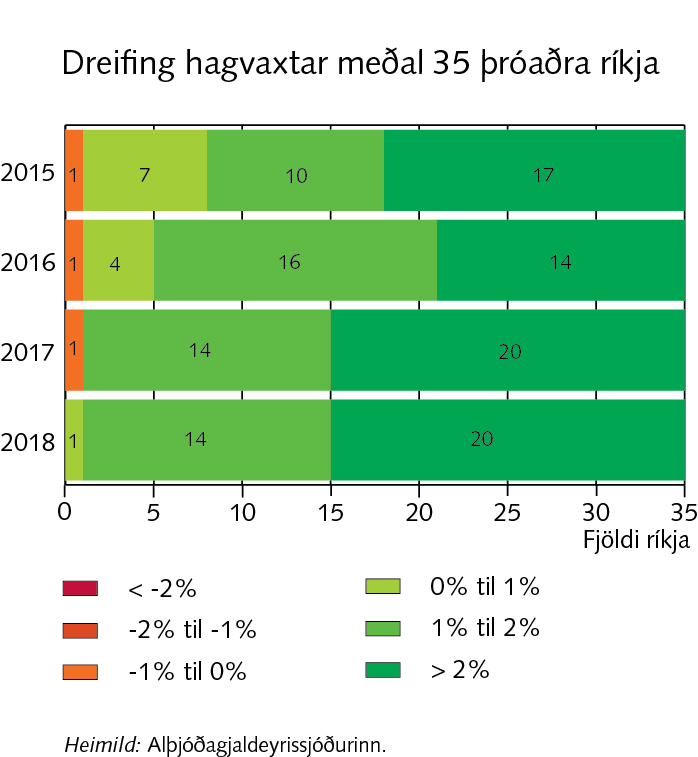 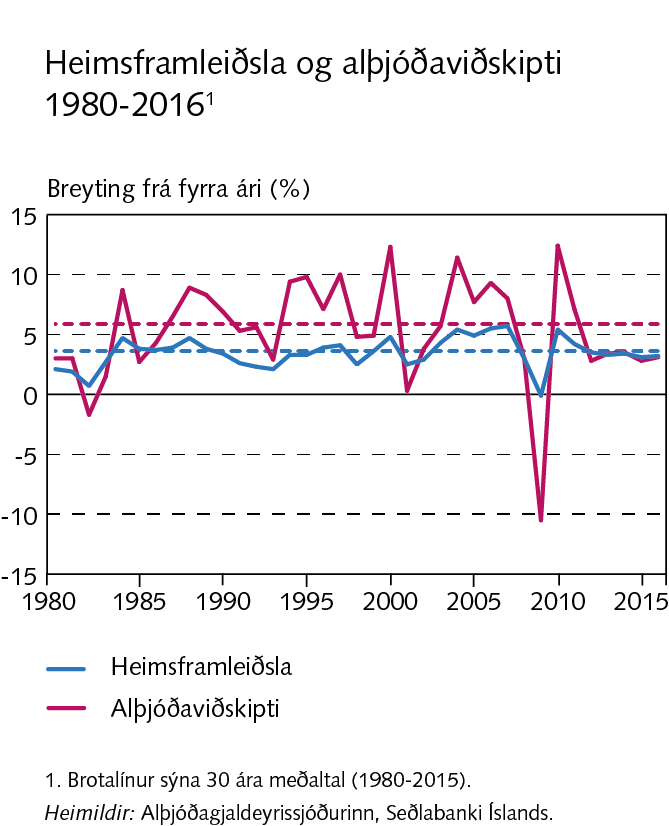 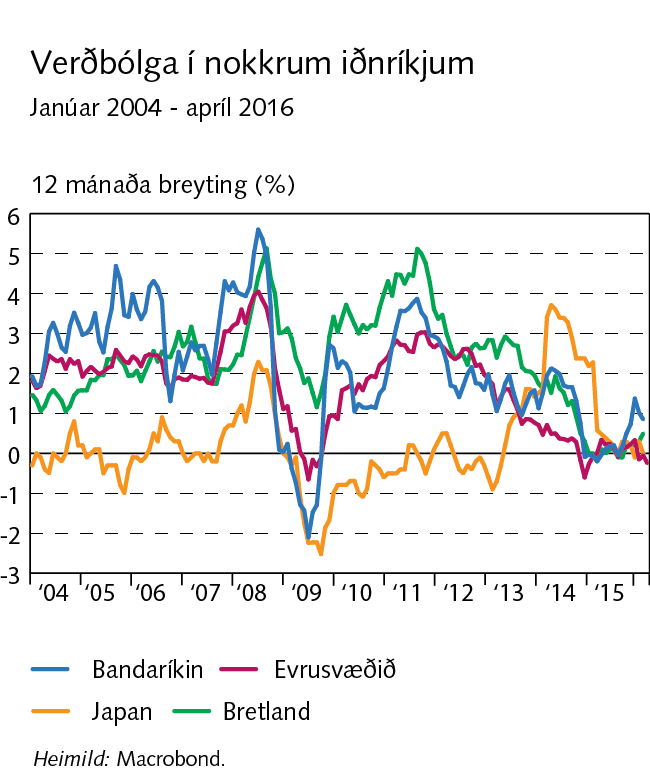 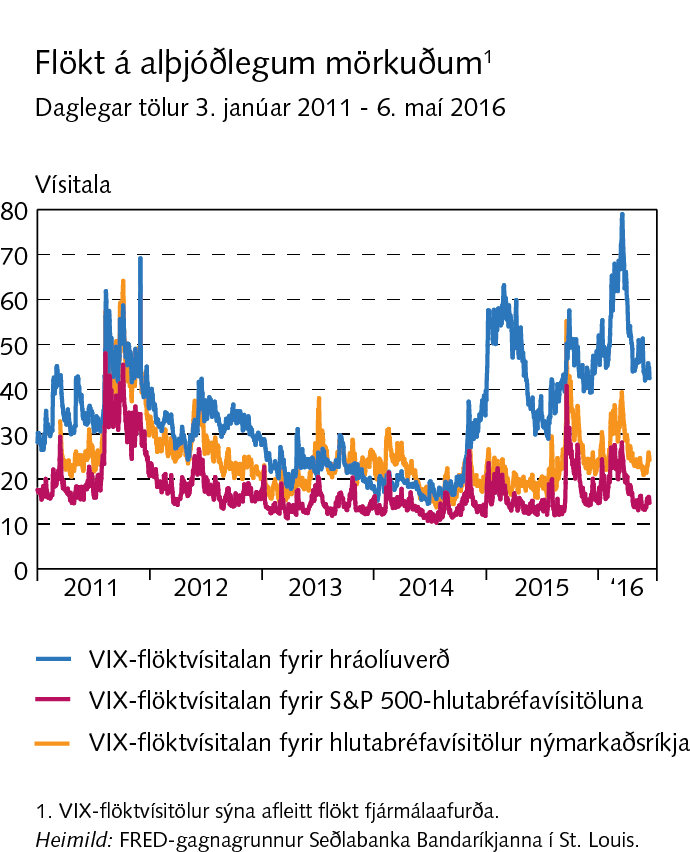 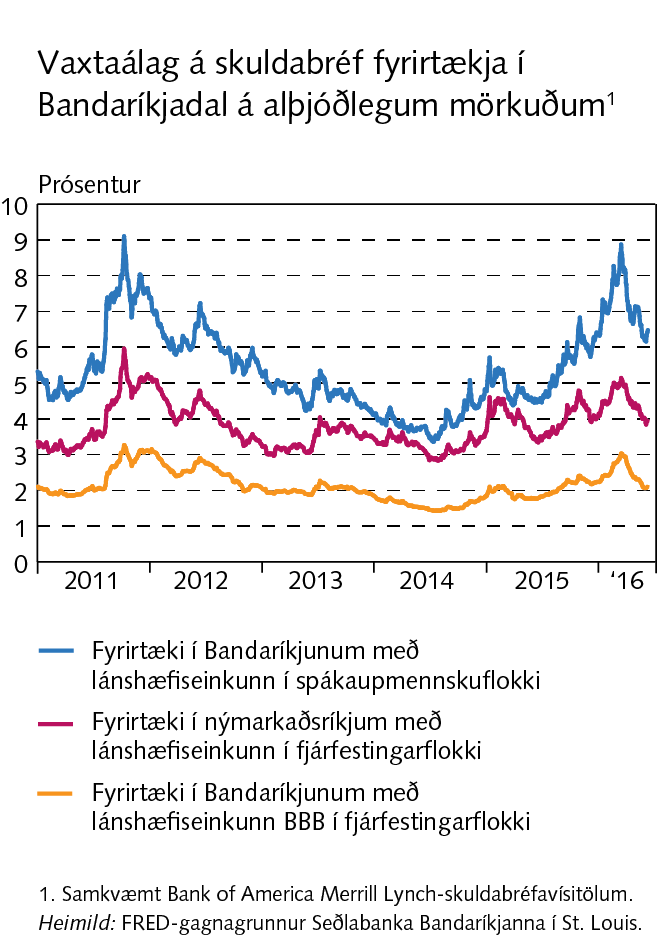 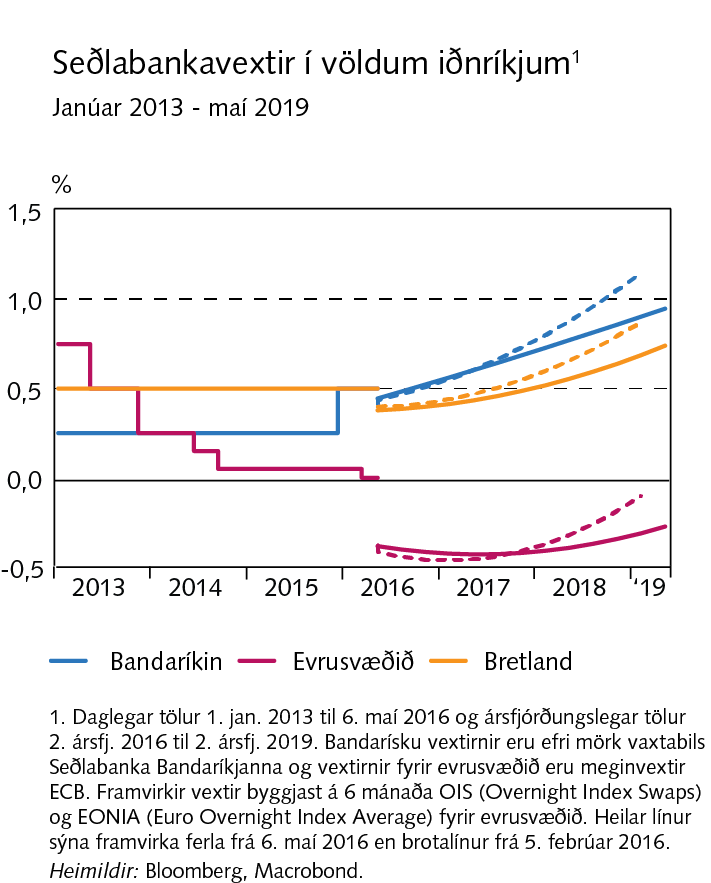 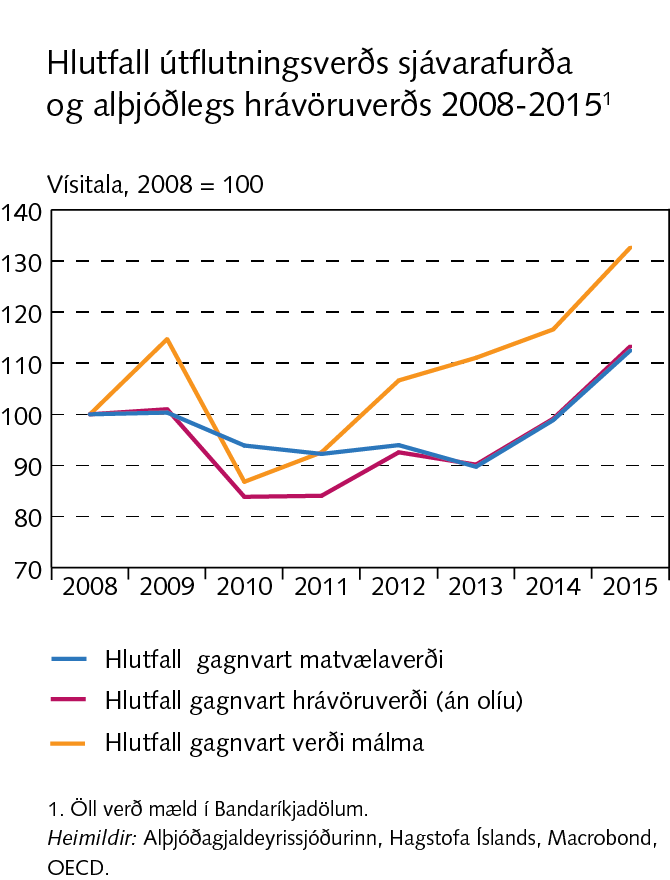 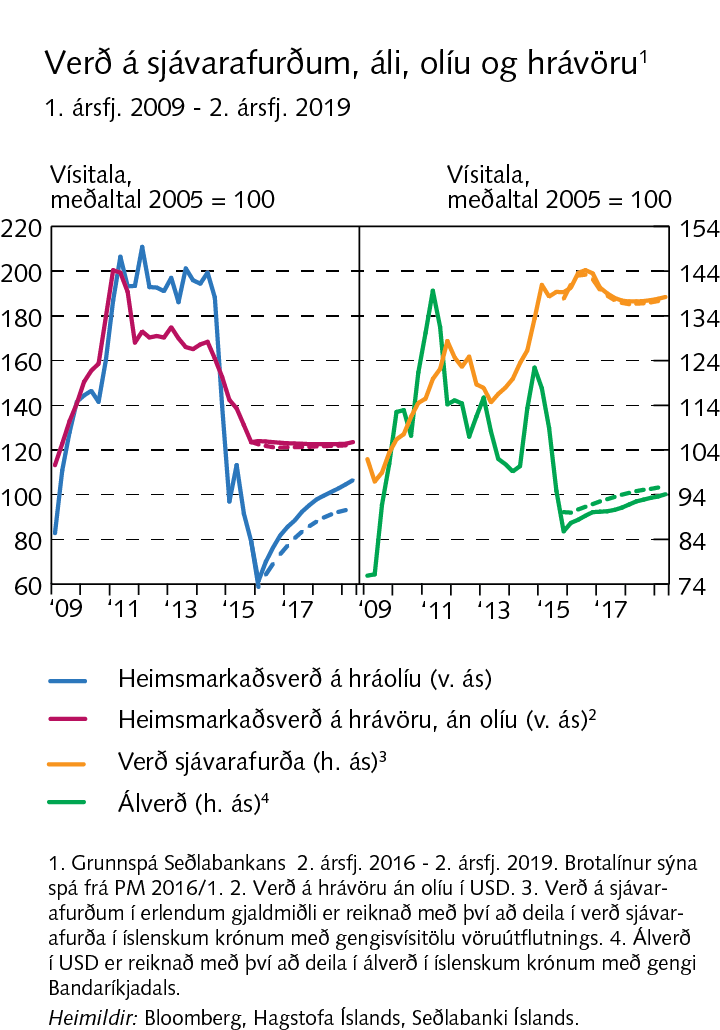 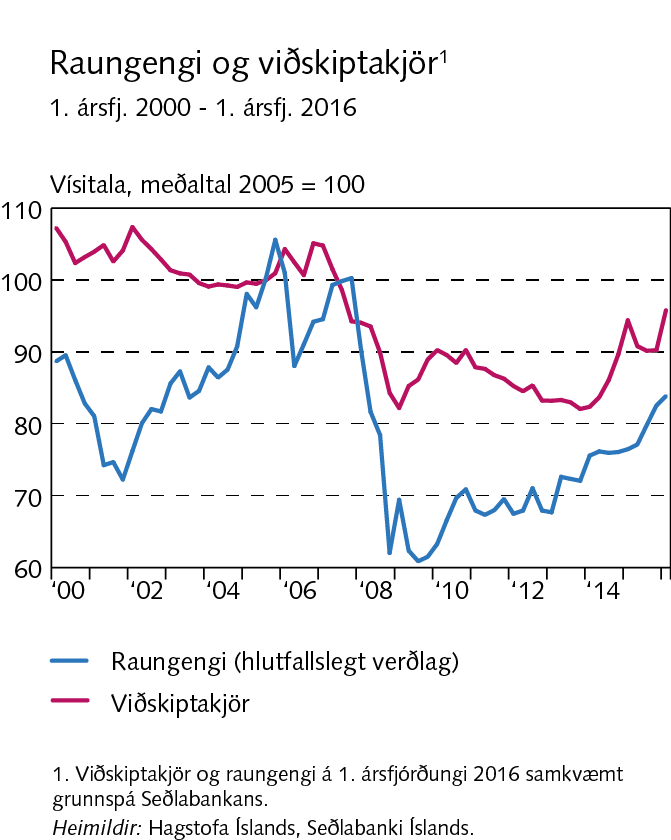 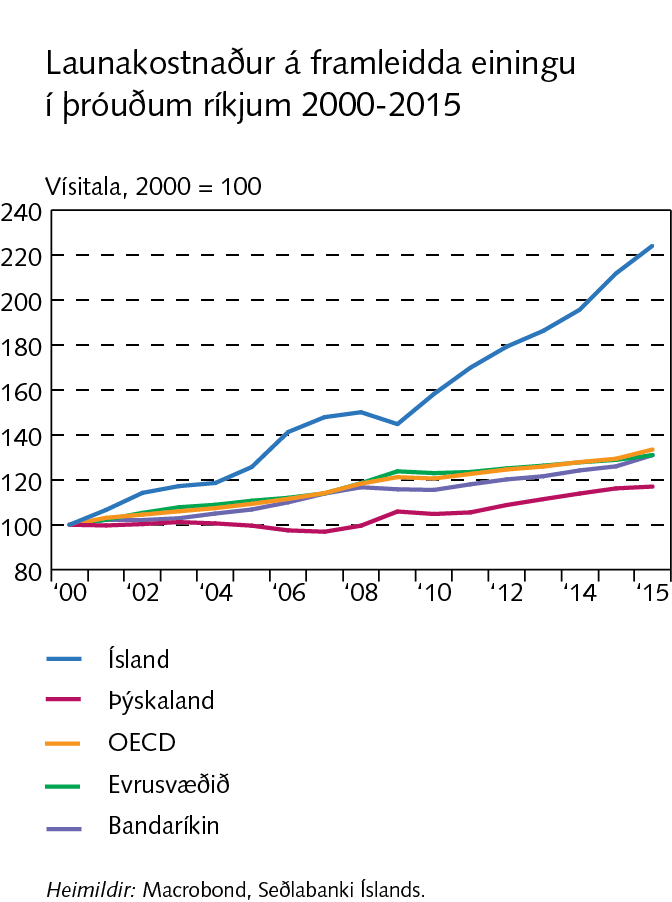 Peningamál 2016/2
Kafli III
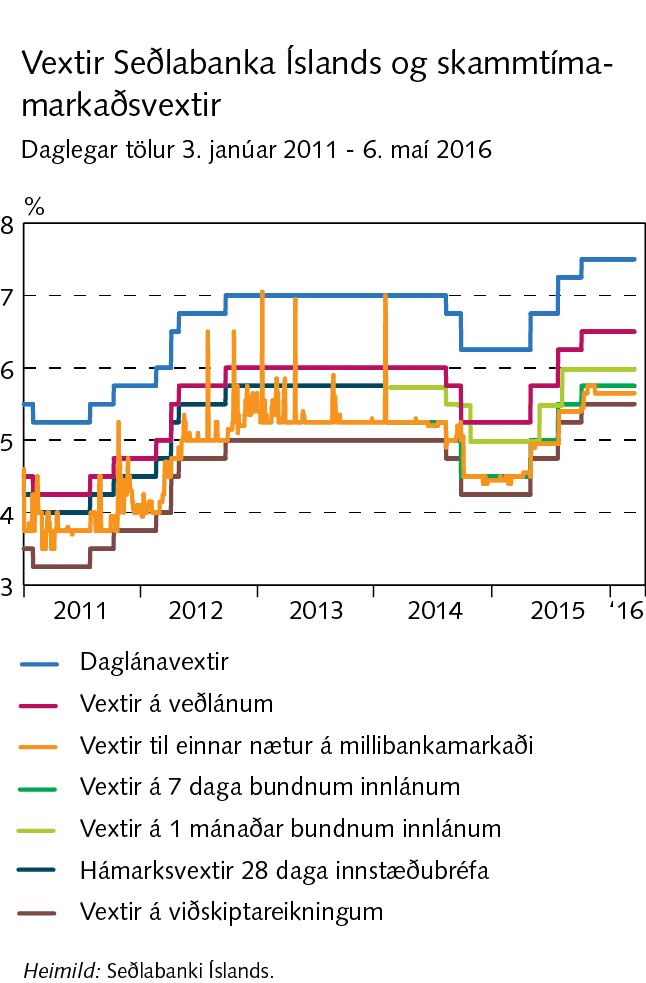 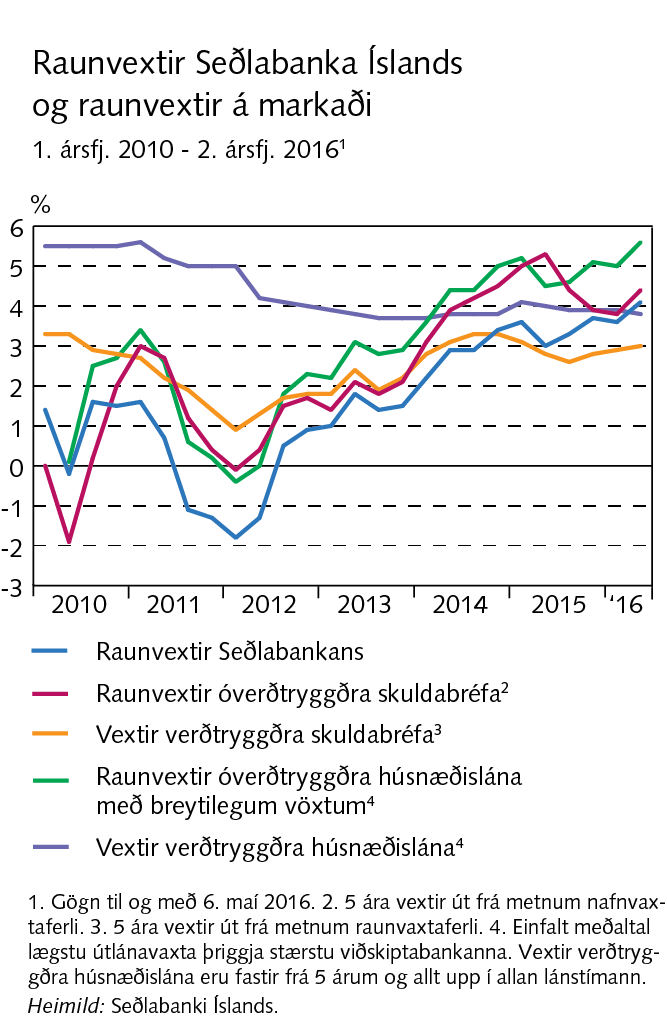 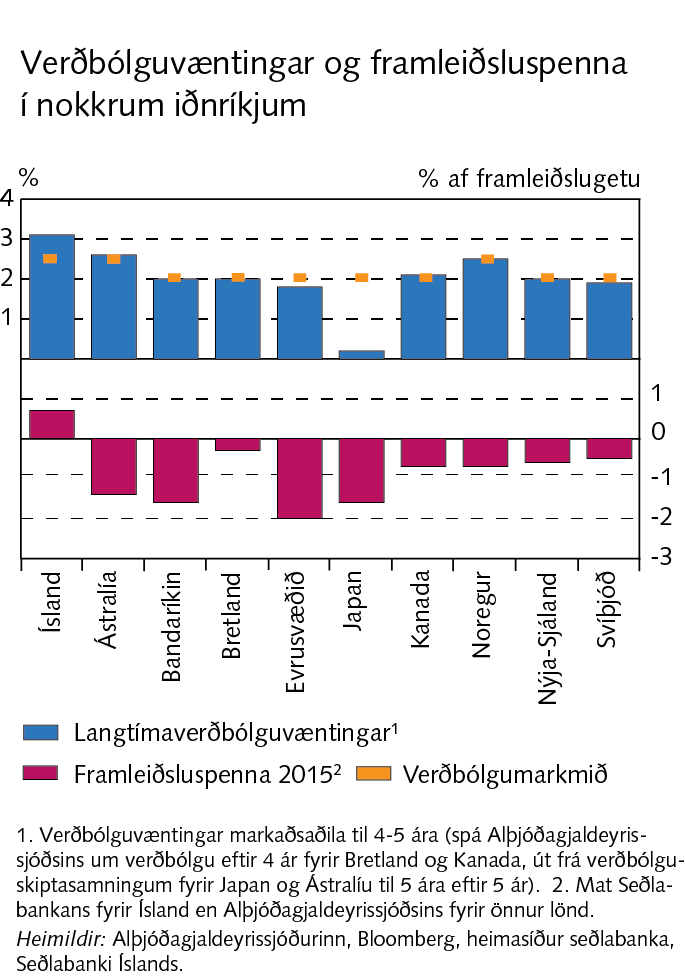 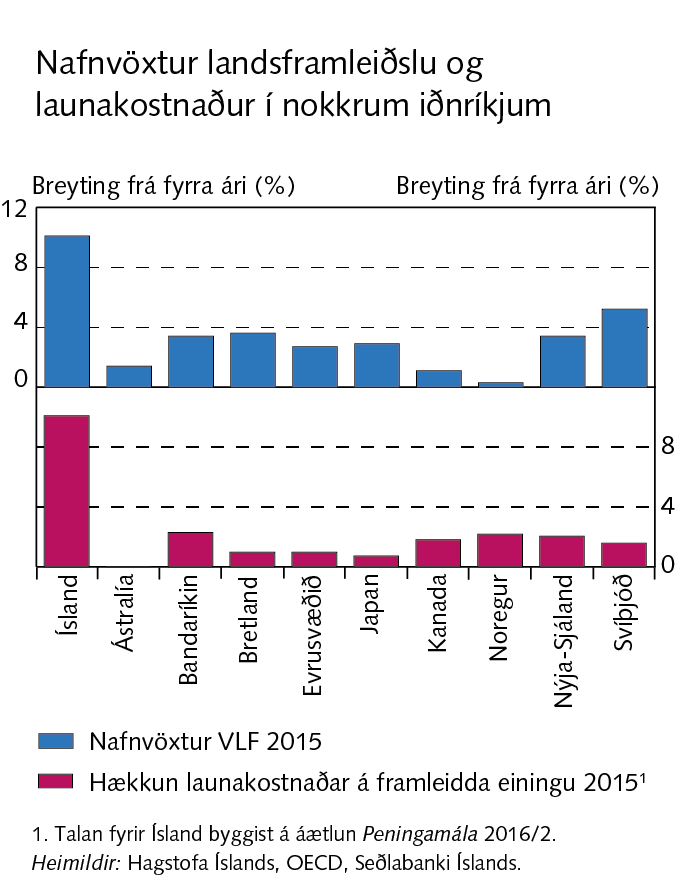 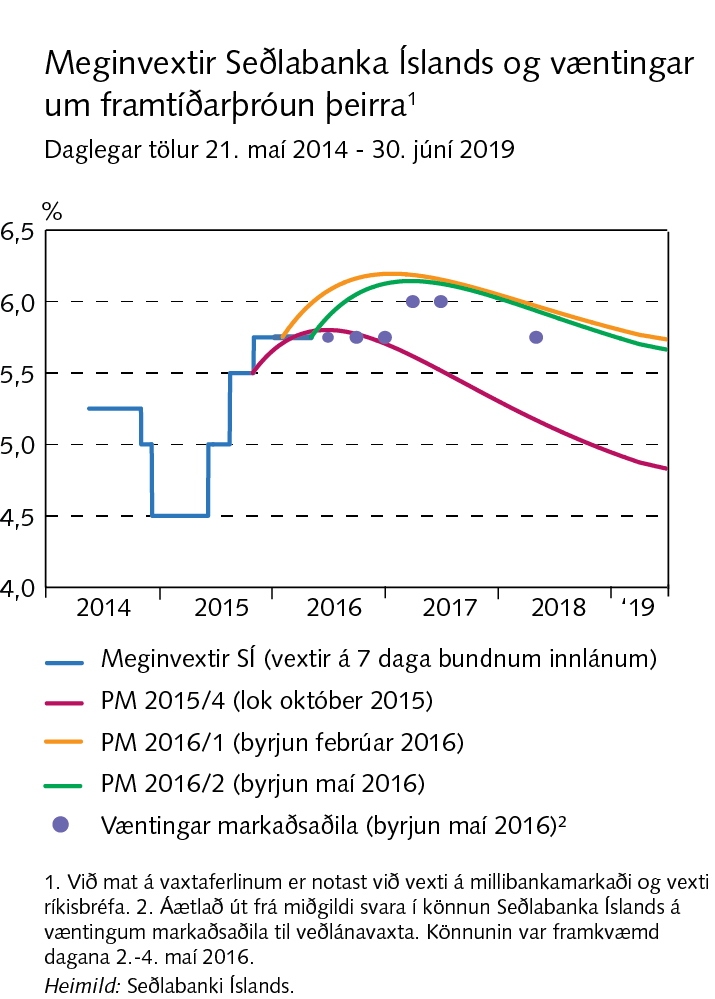 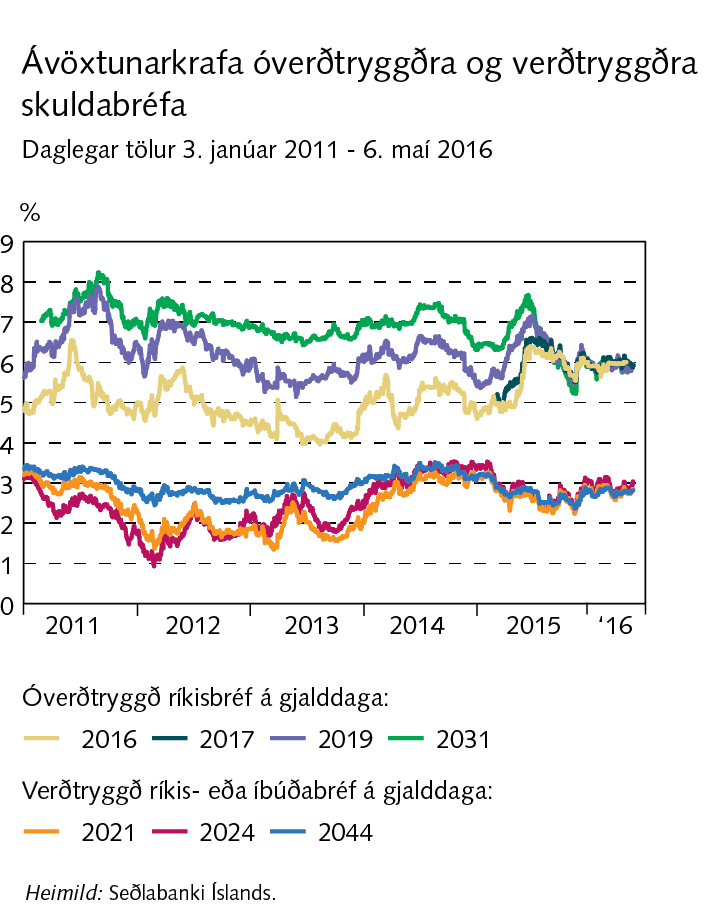 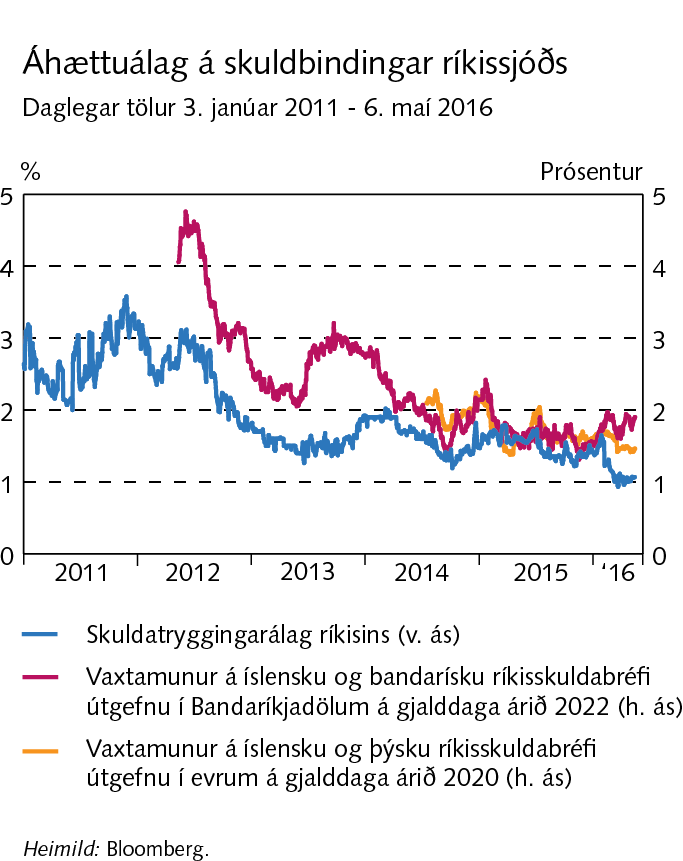 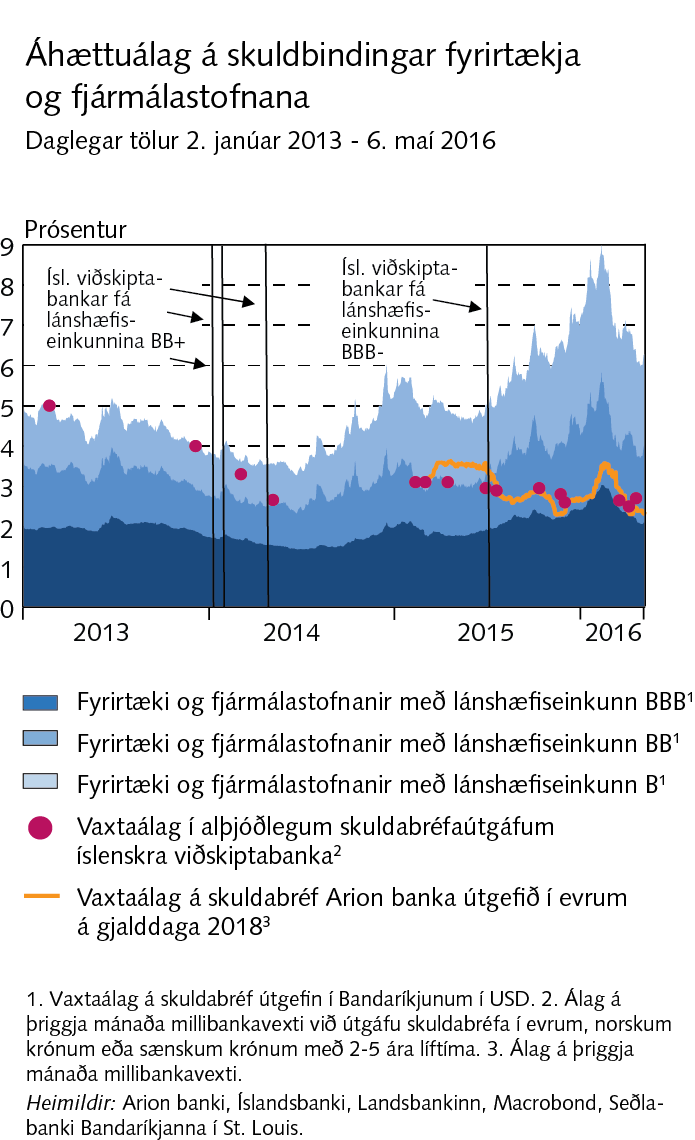 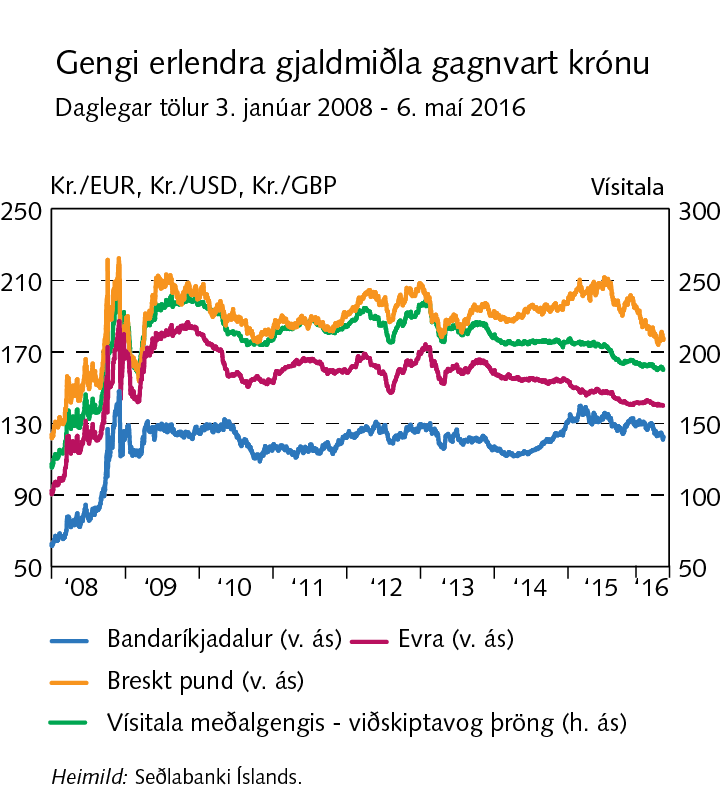 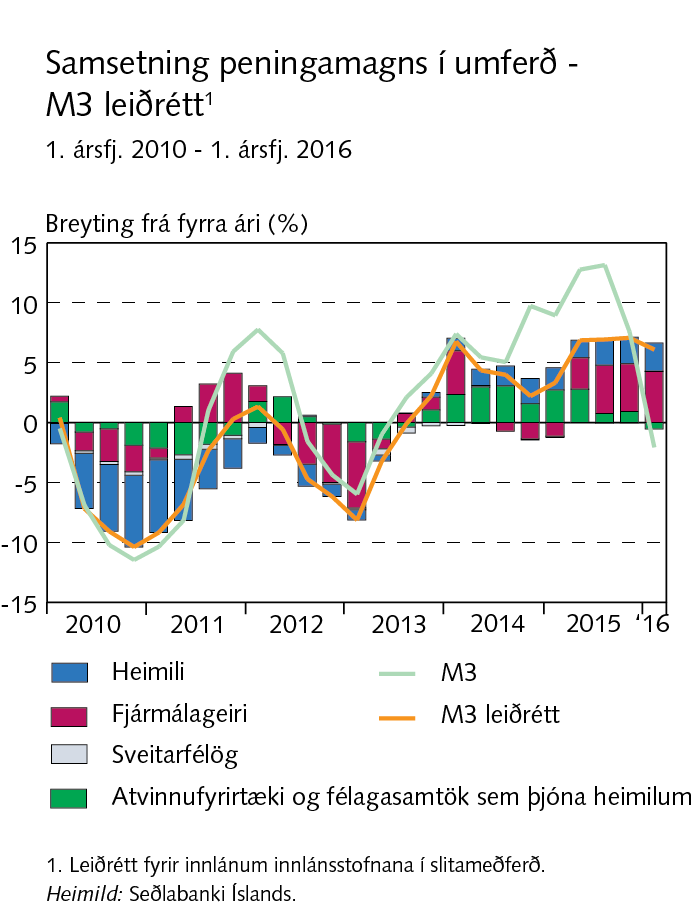 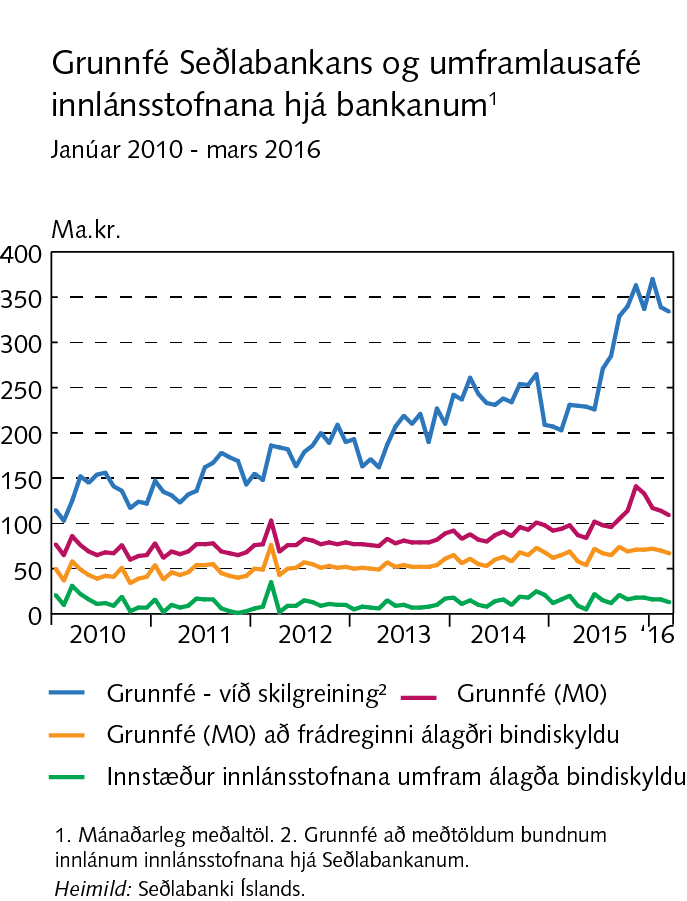 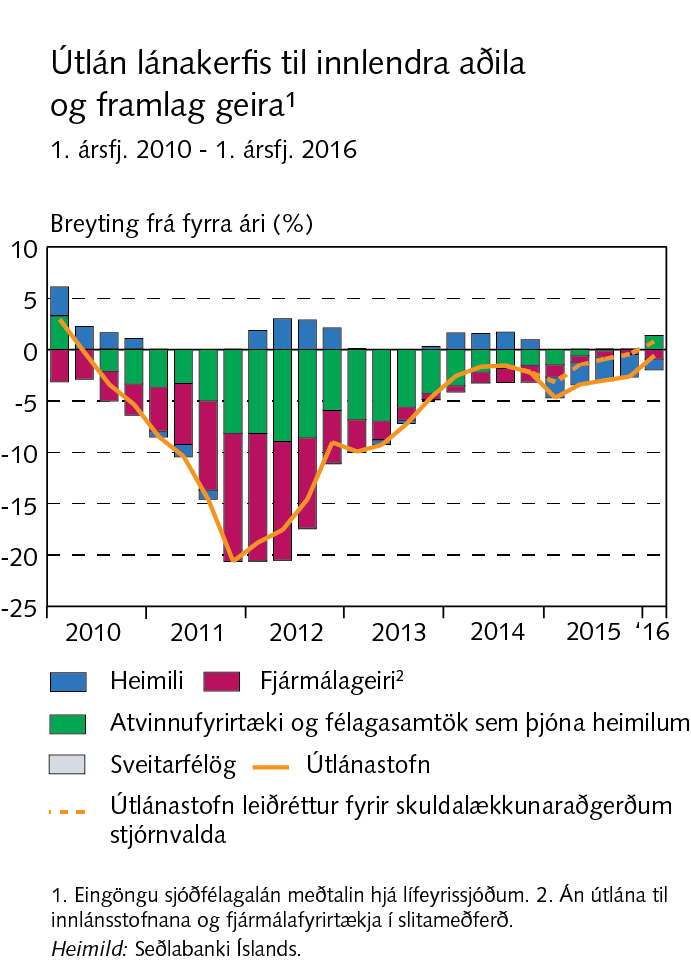 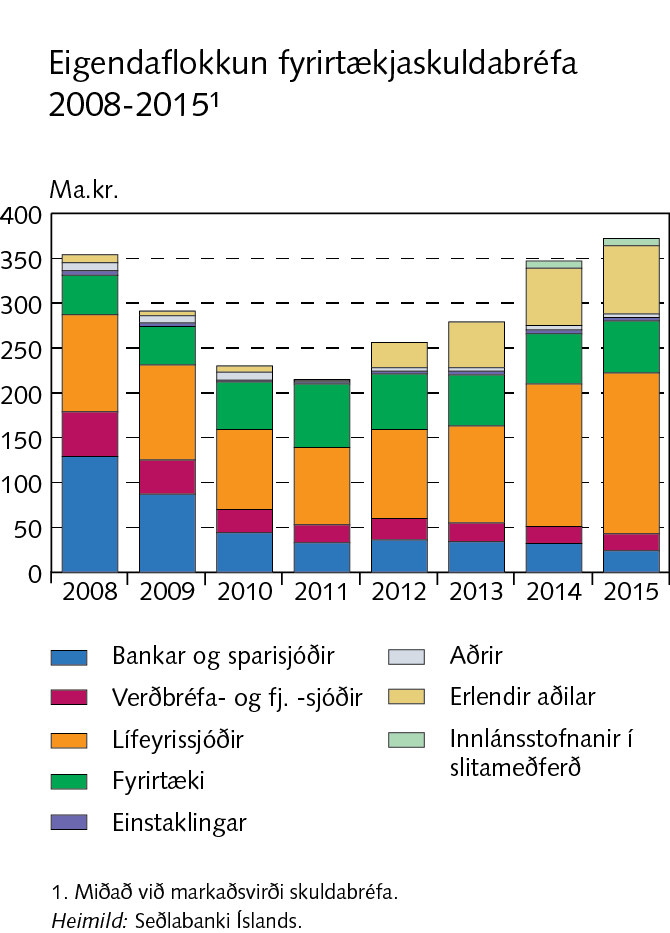 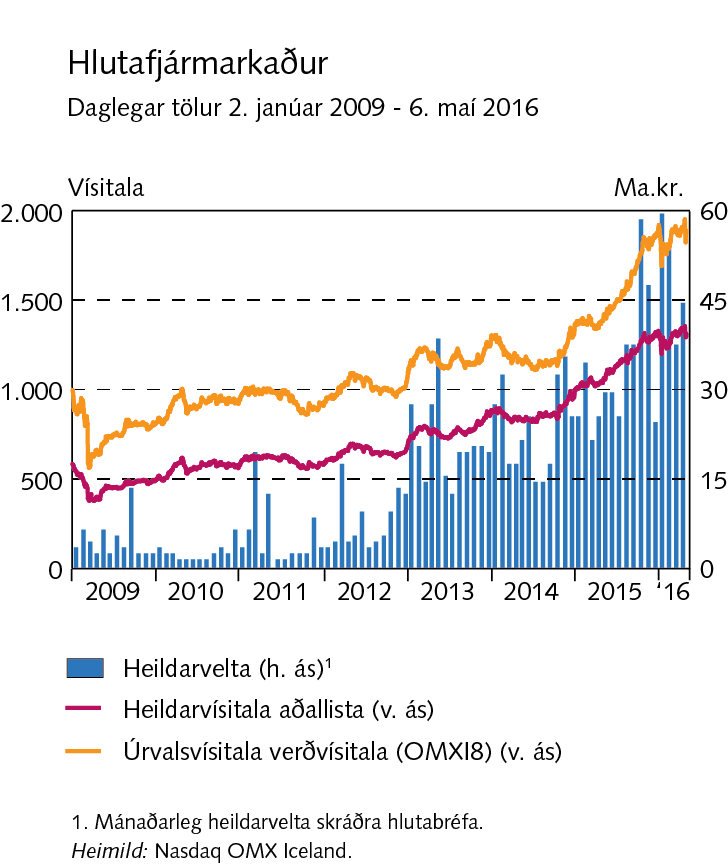 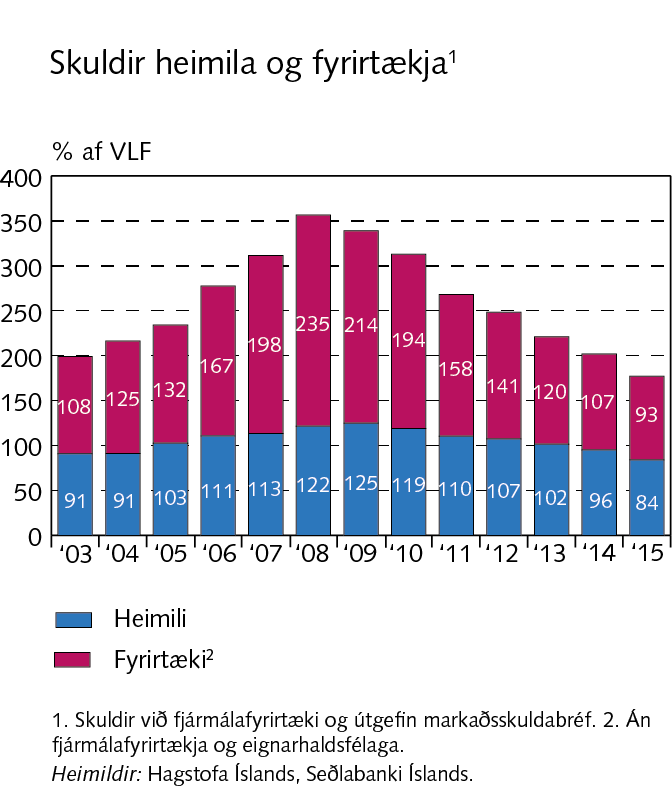 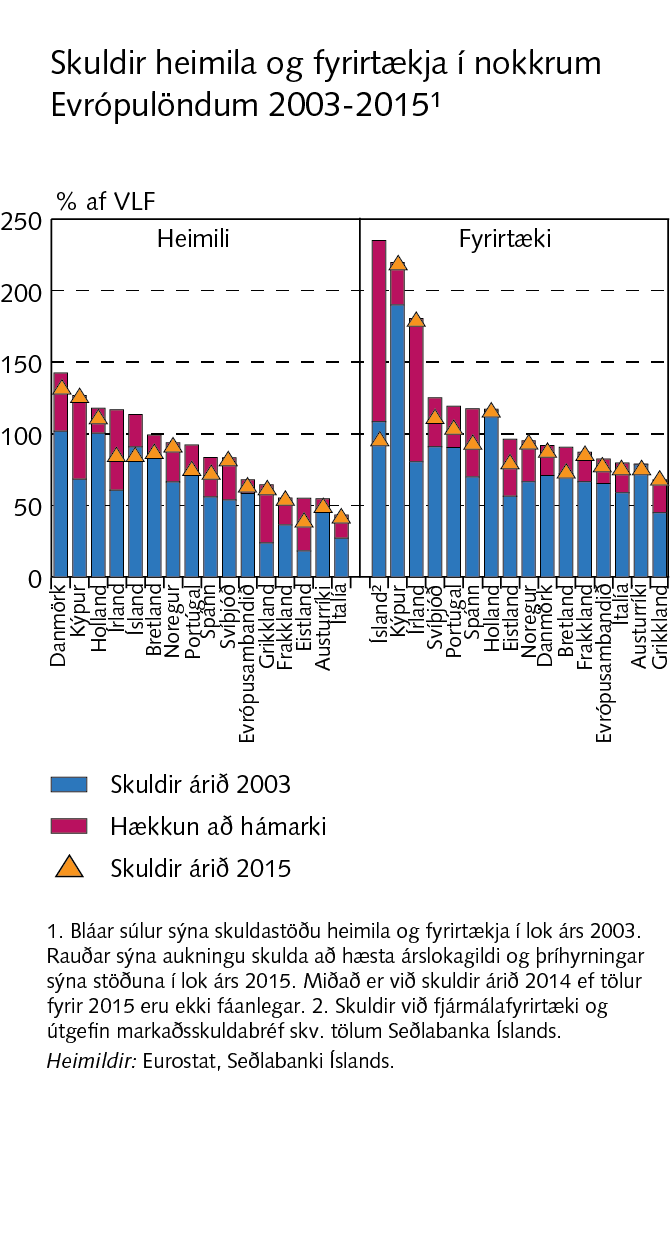 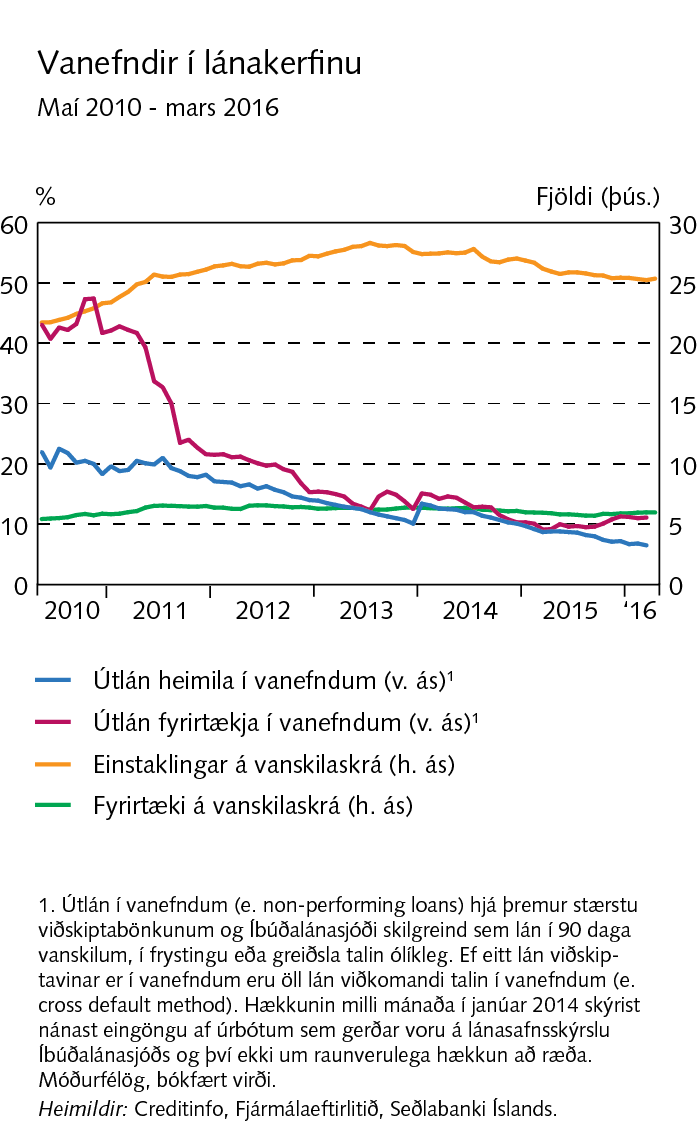 Peningamál 2016/2
Kafli IV
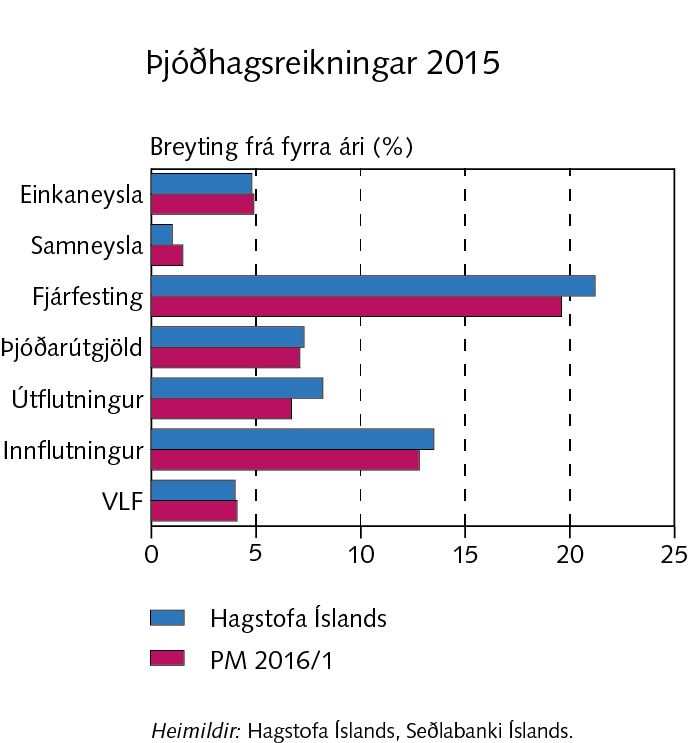 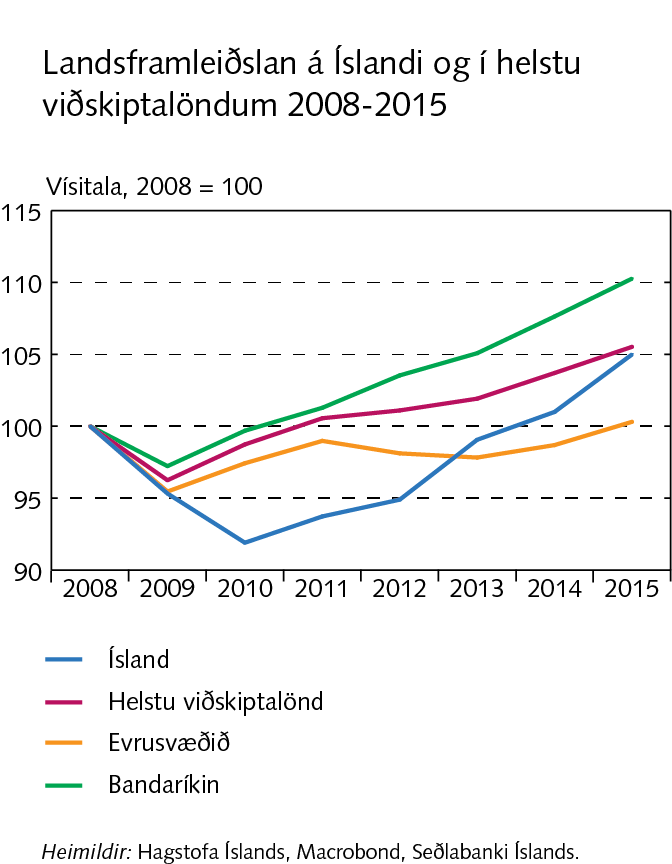 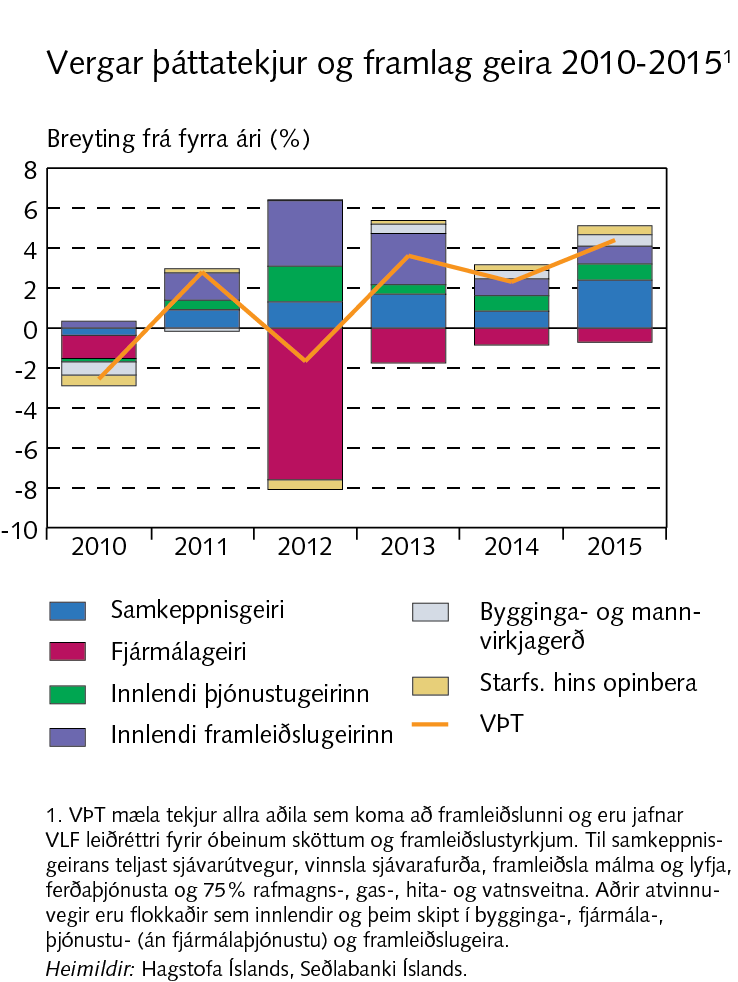 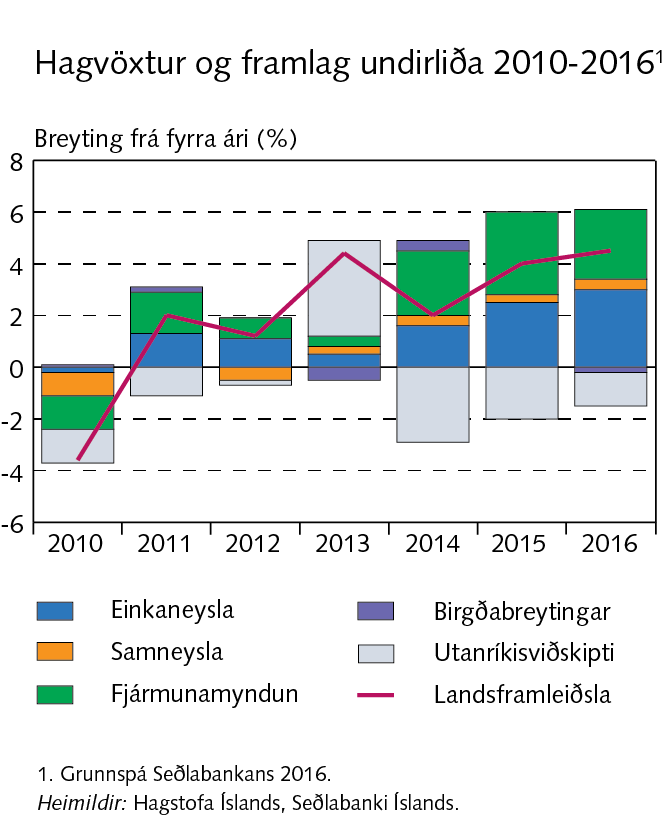 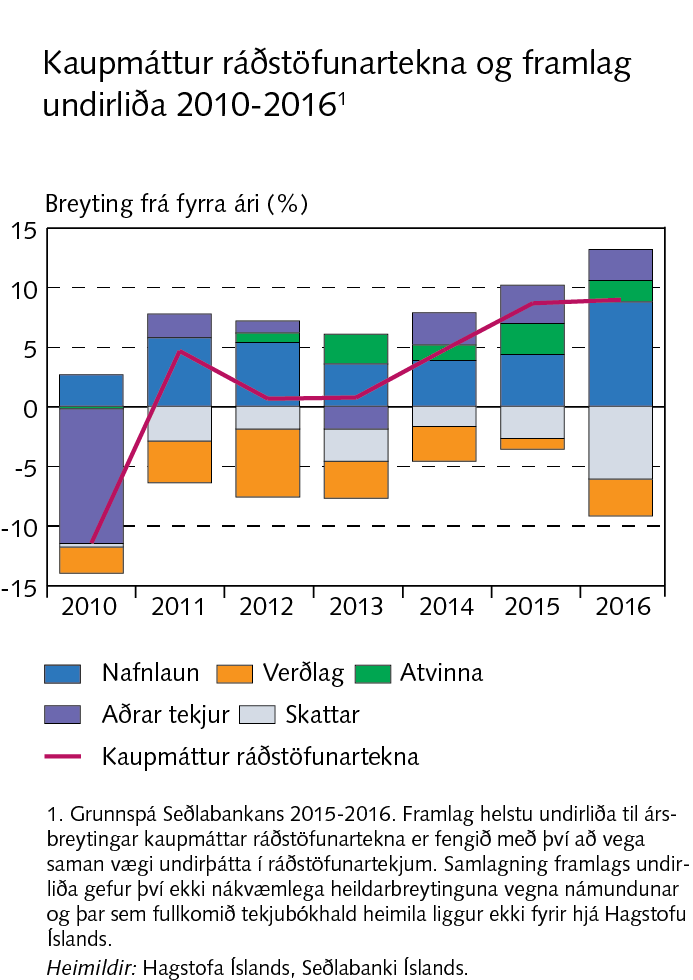 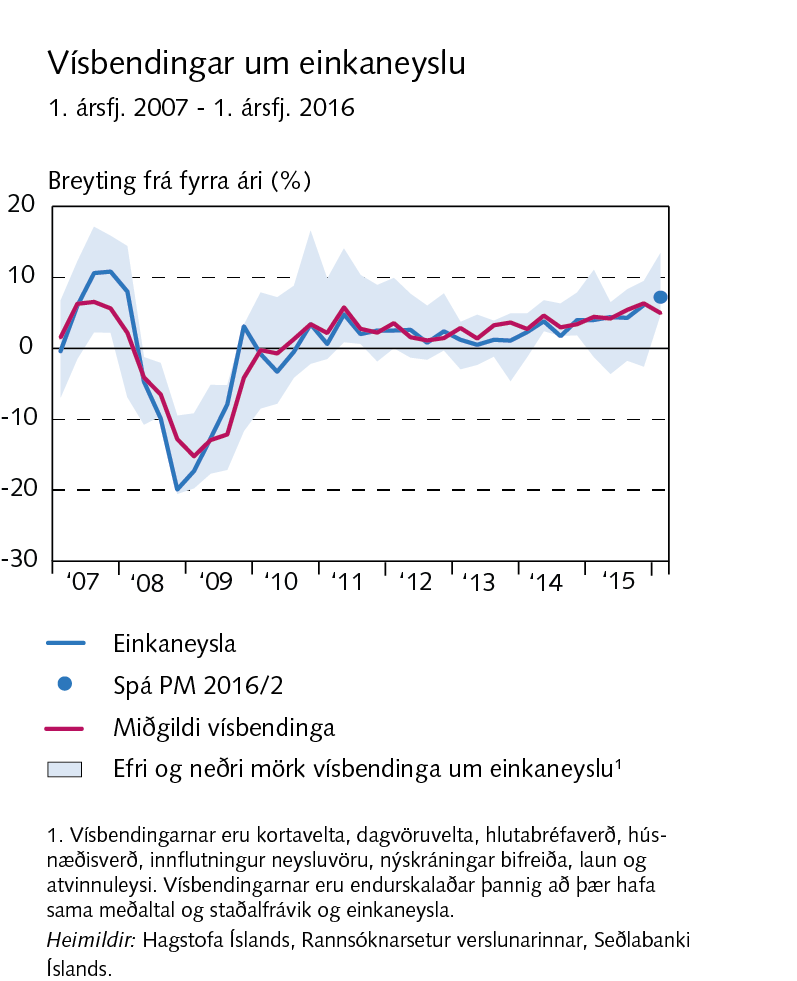 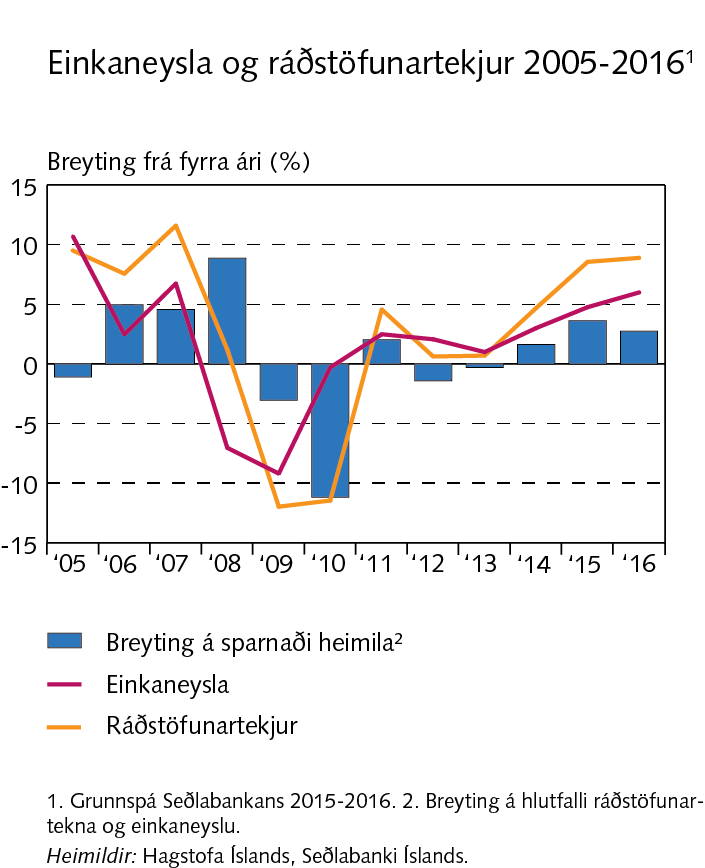 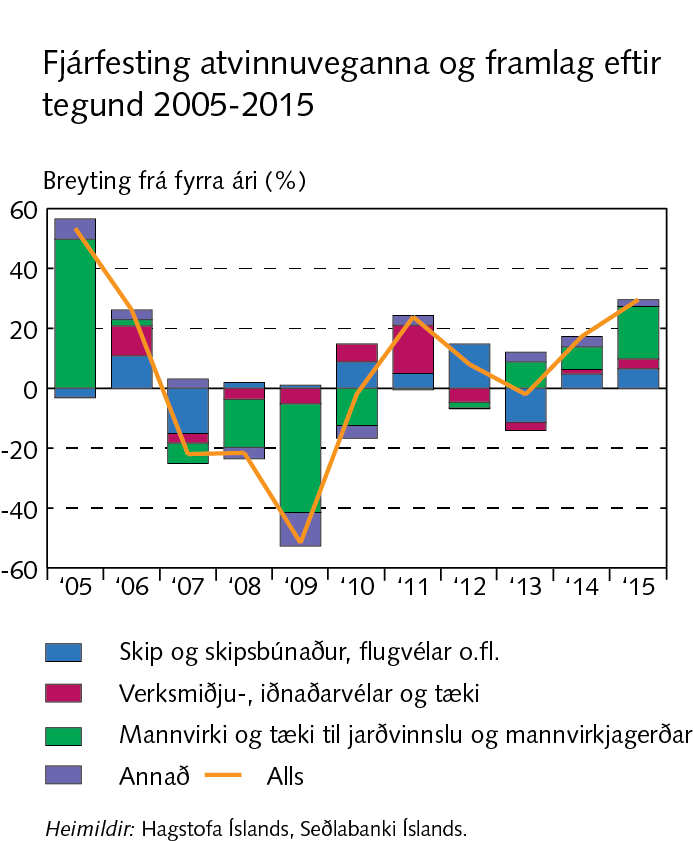 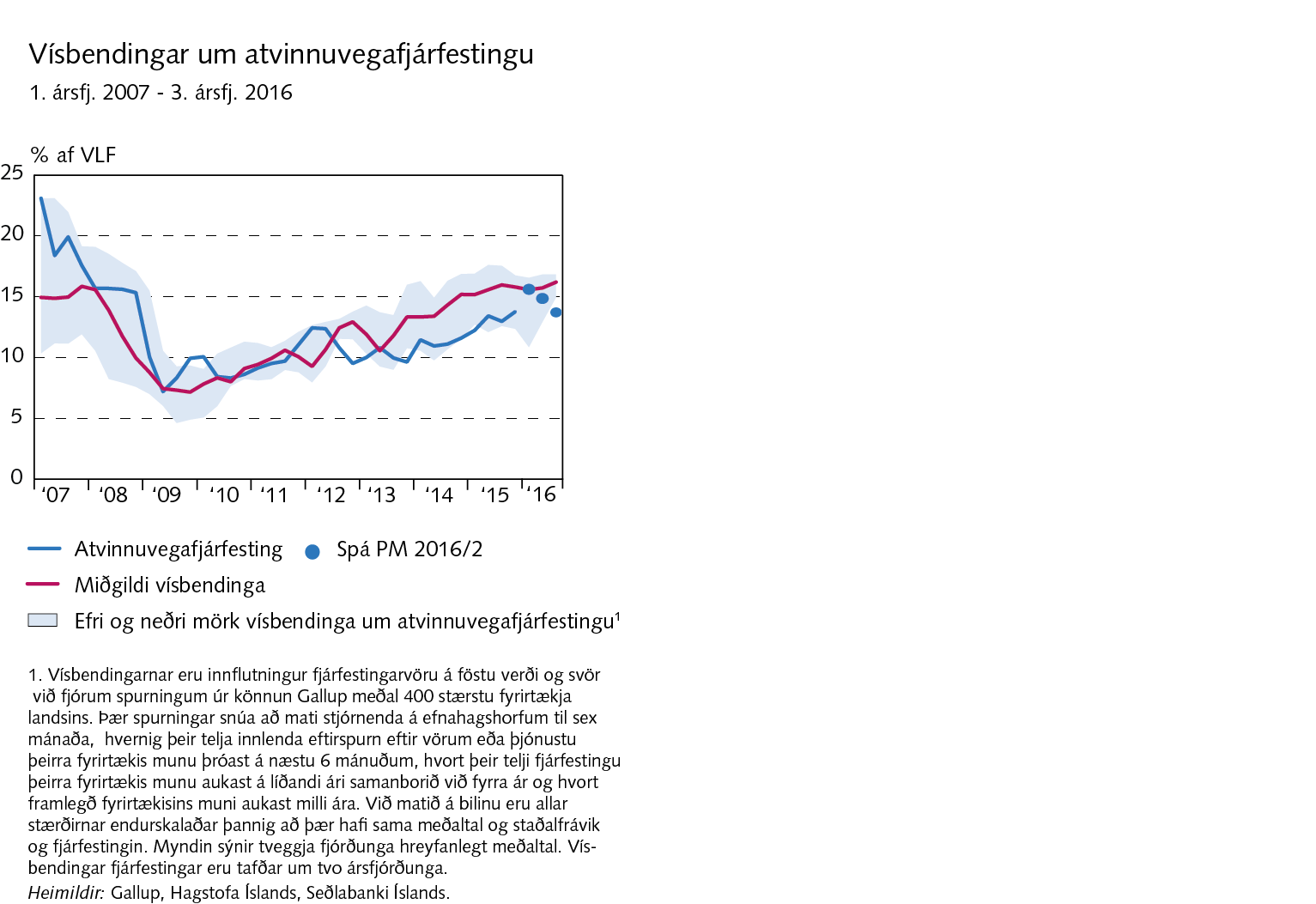 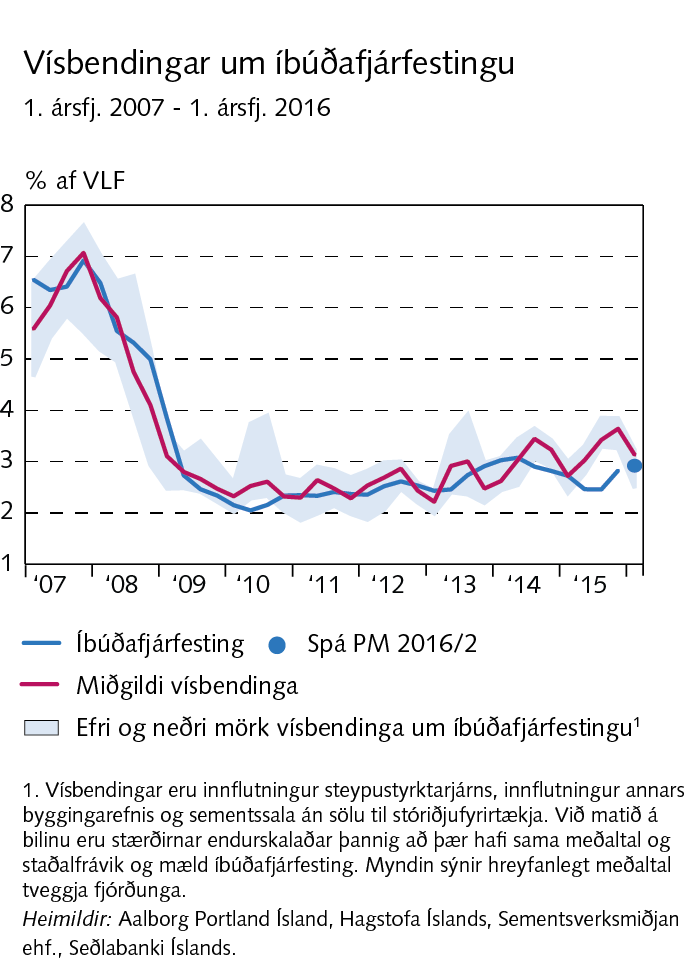 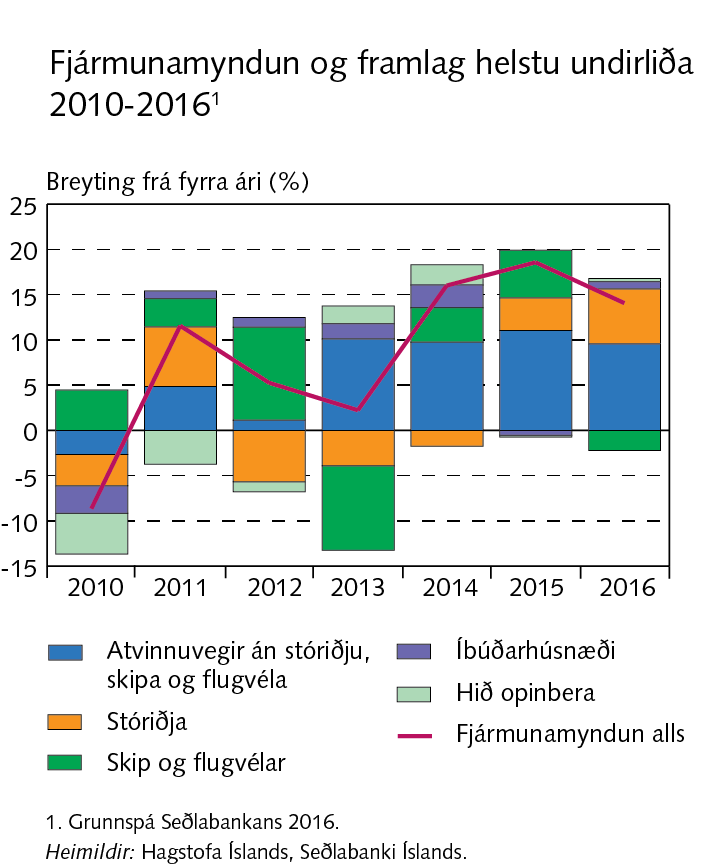 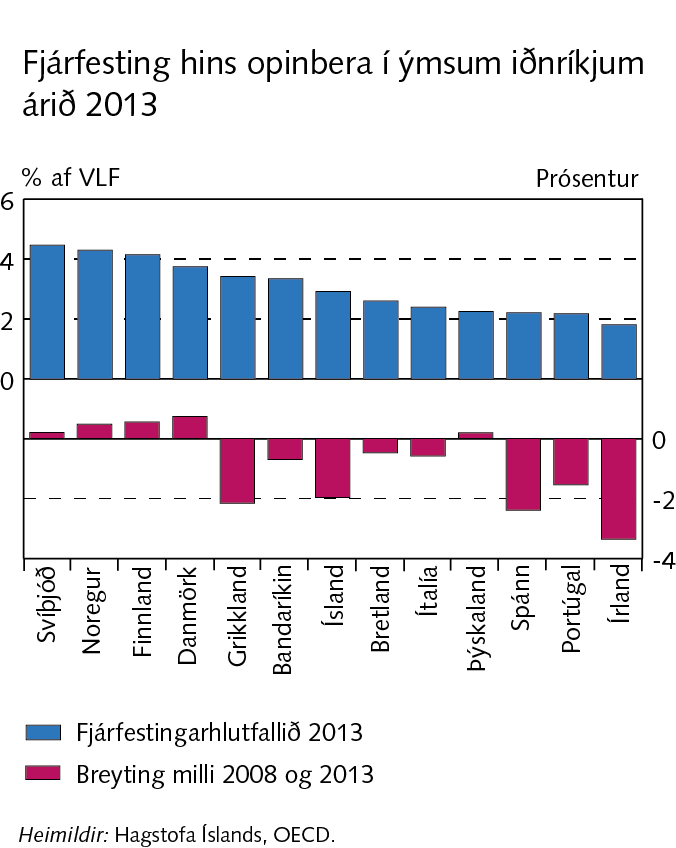 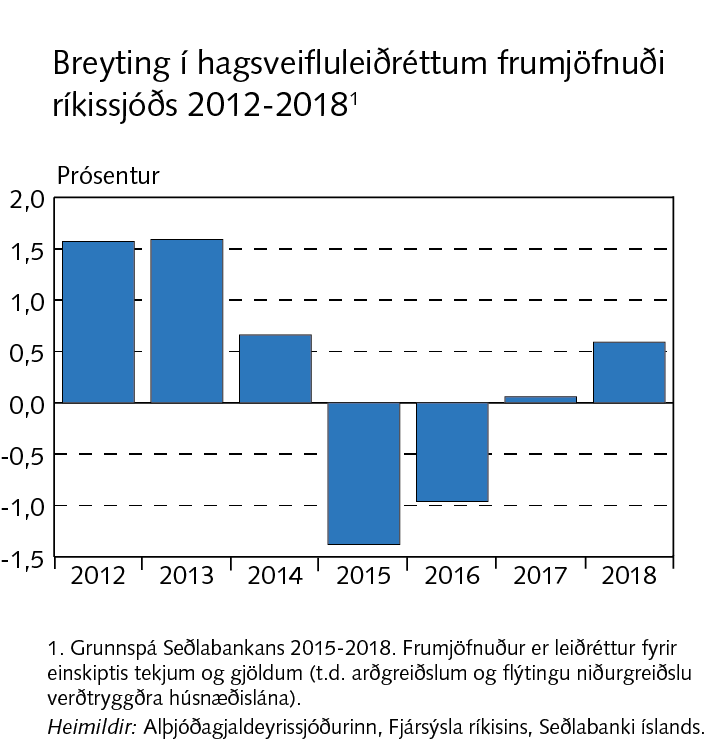 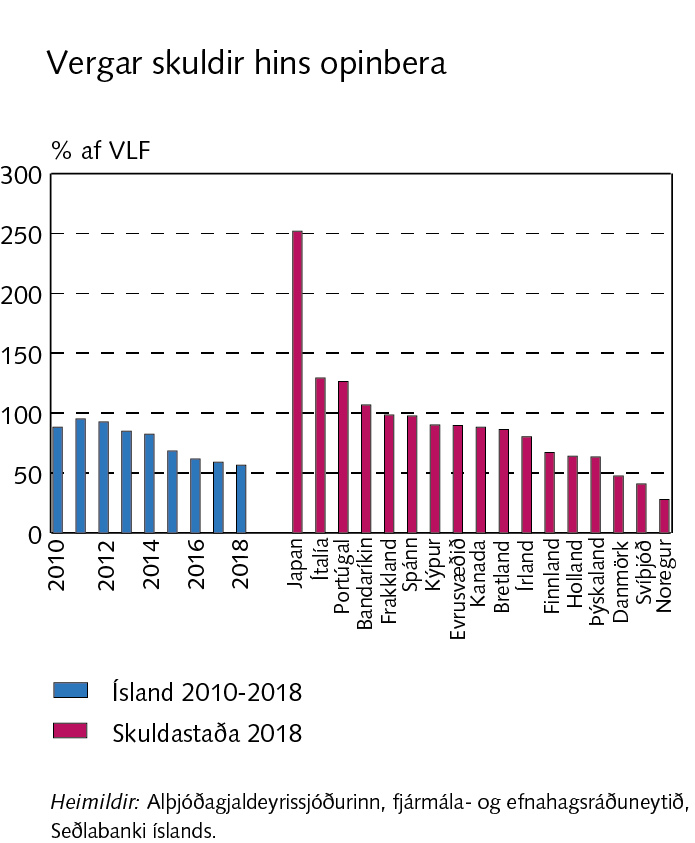 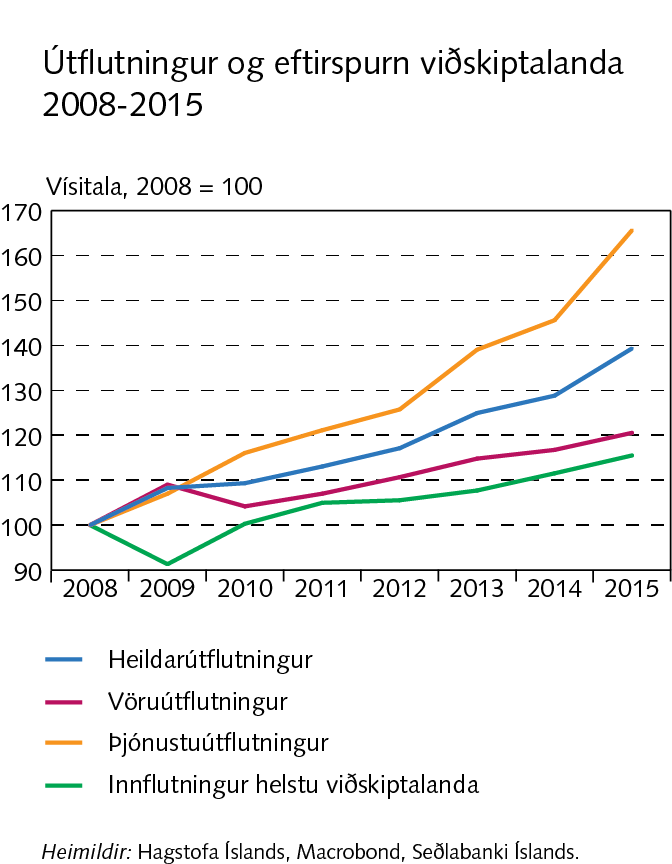 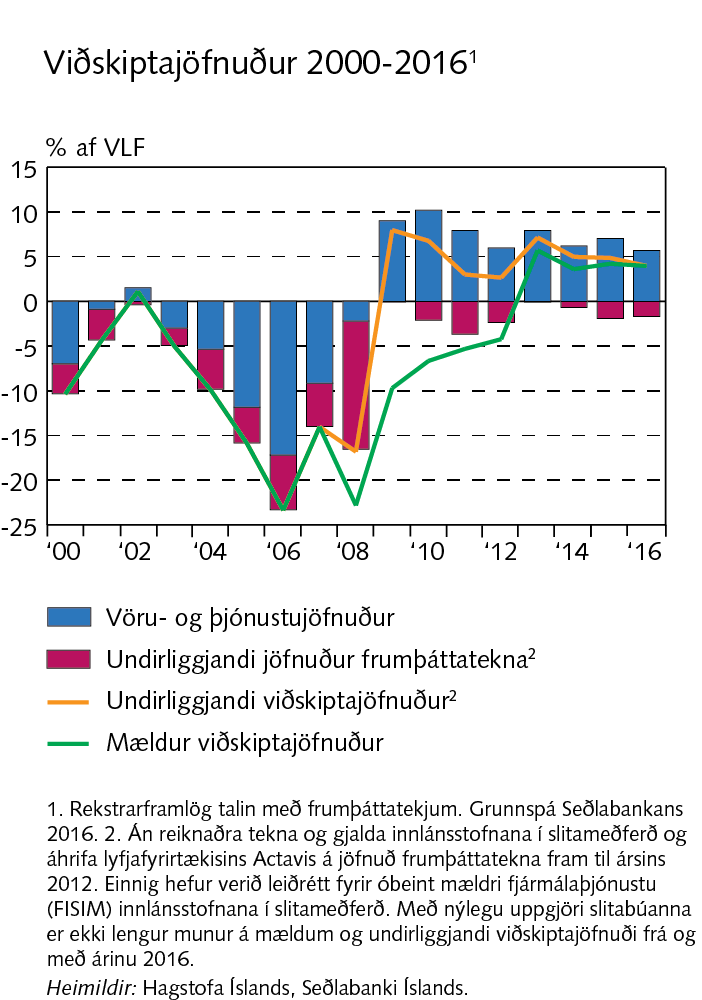 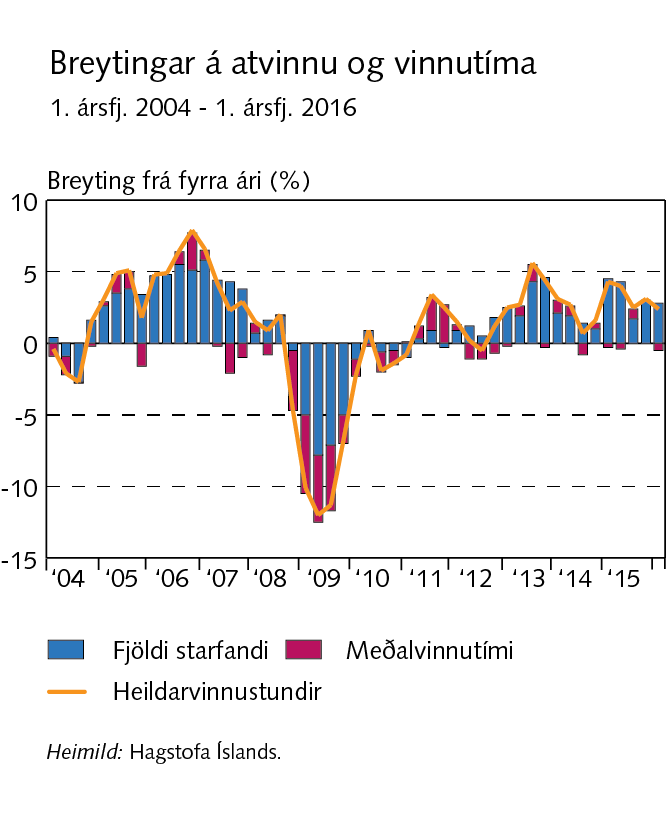 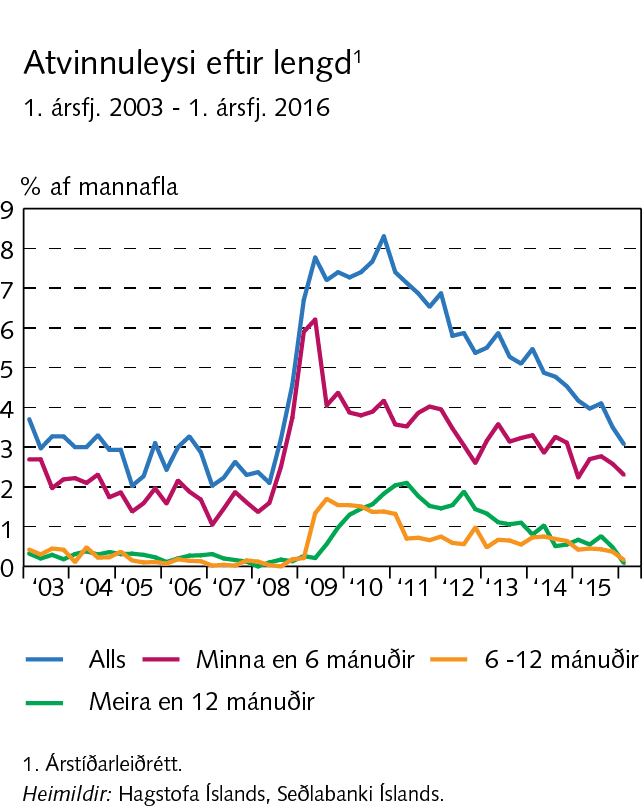 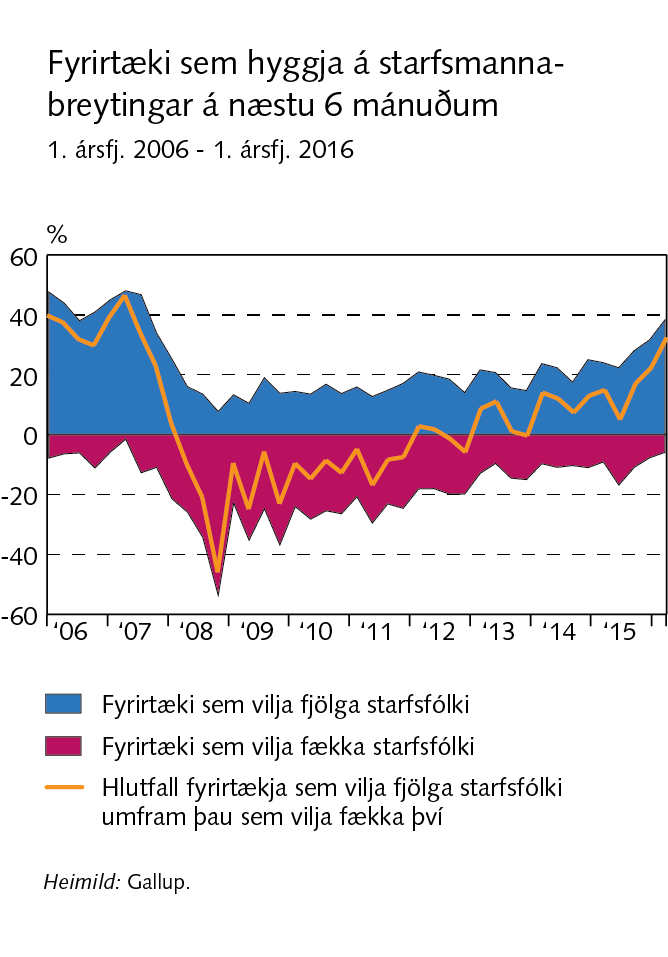 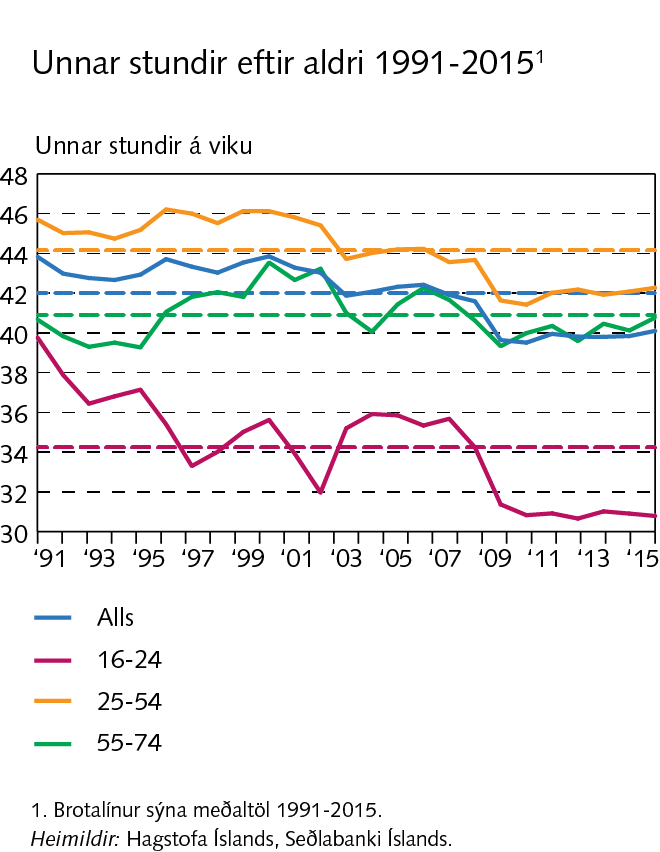 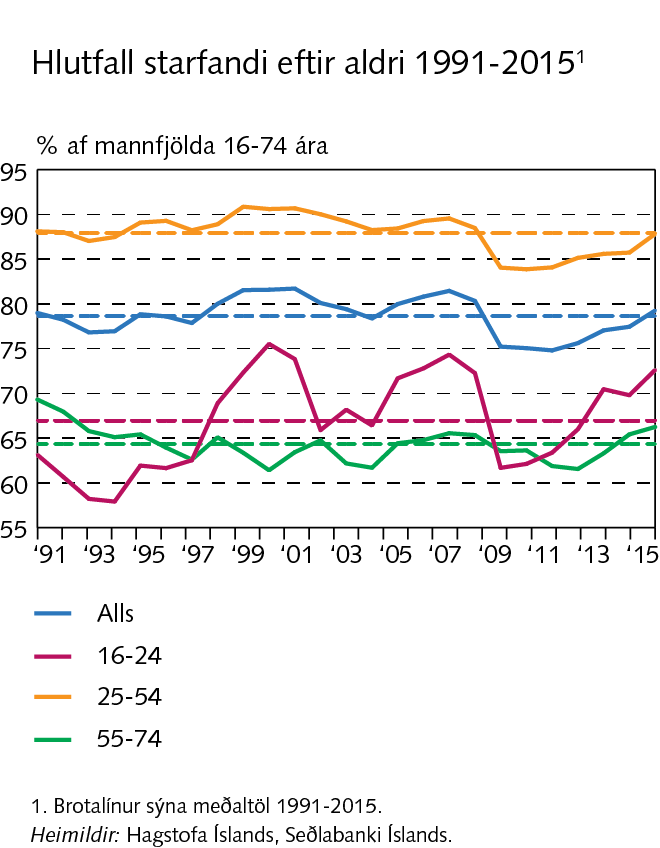 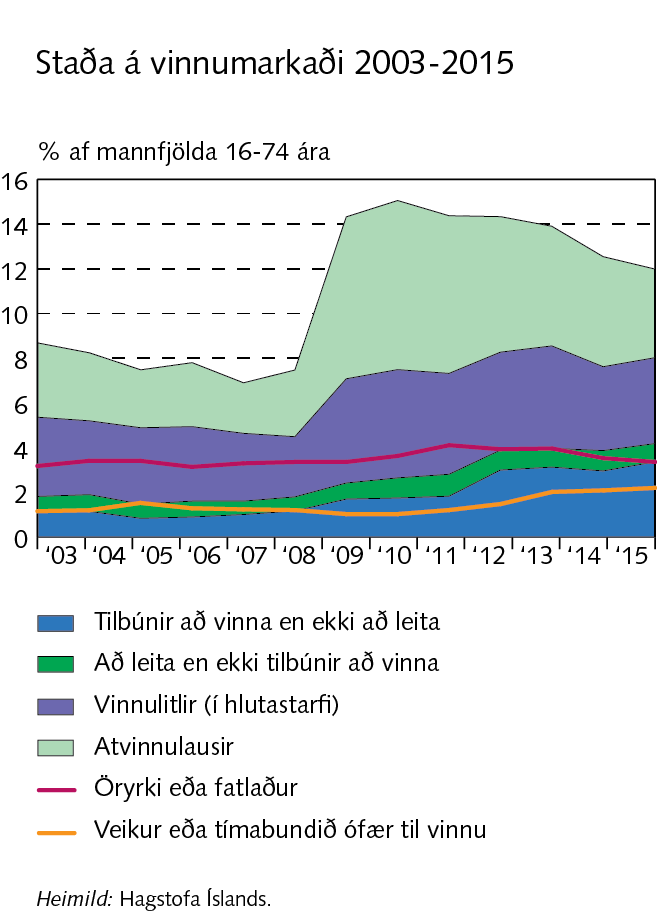 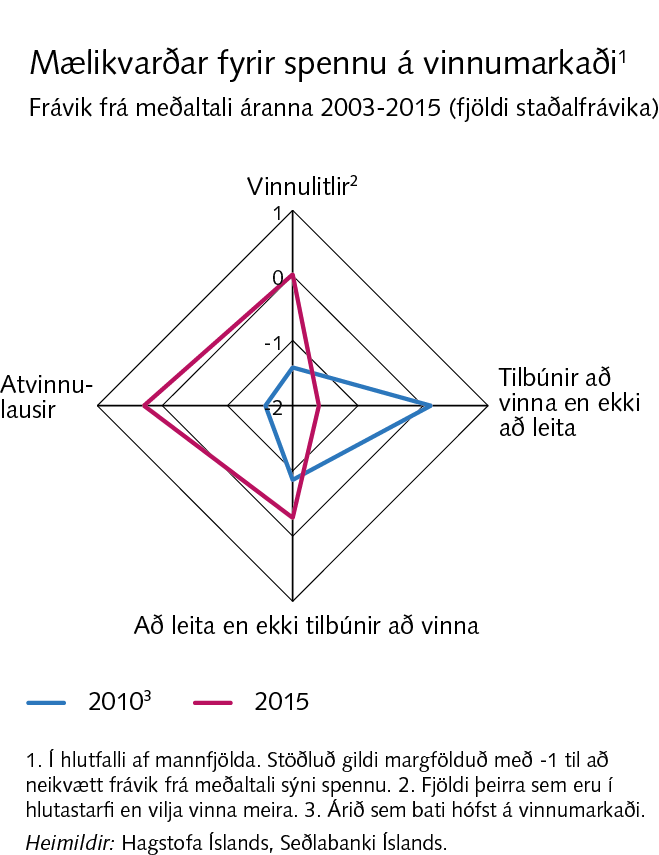 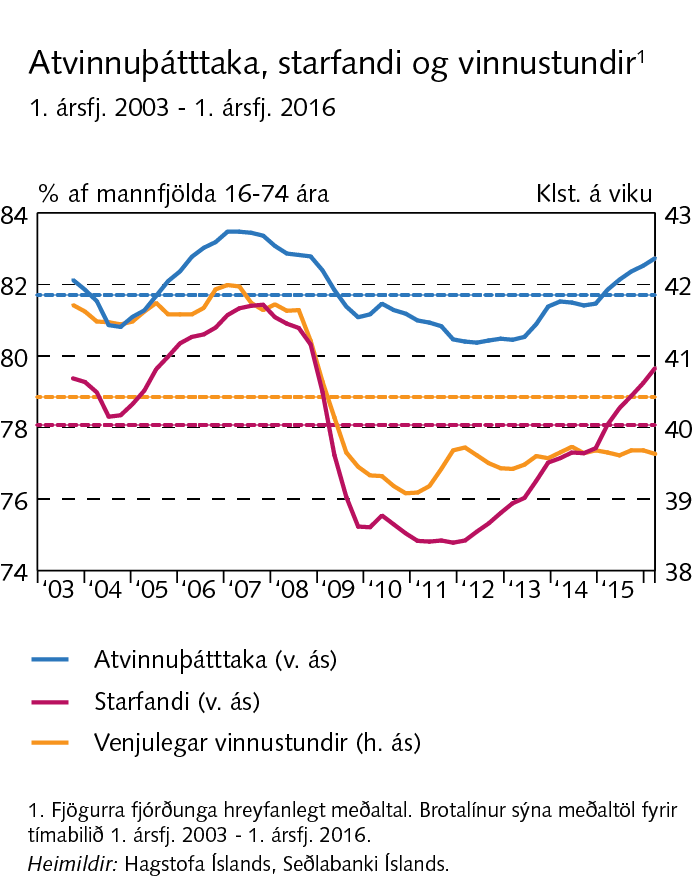 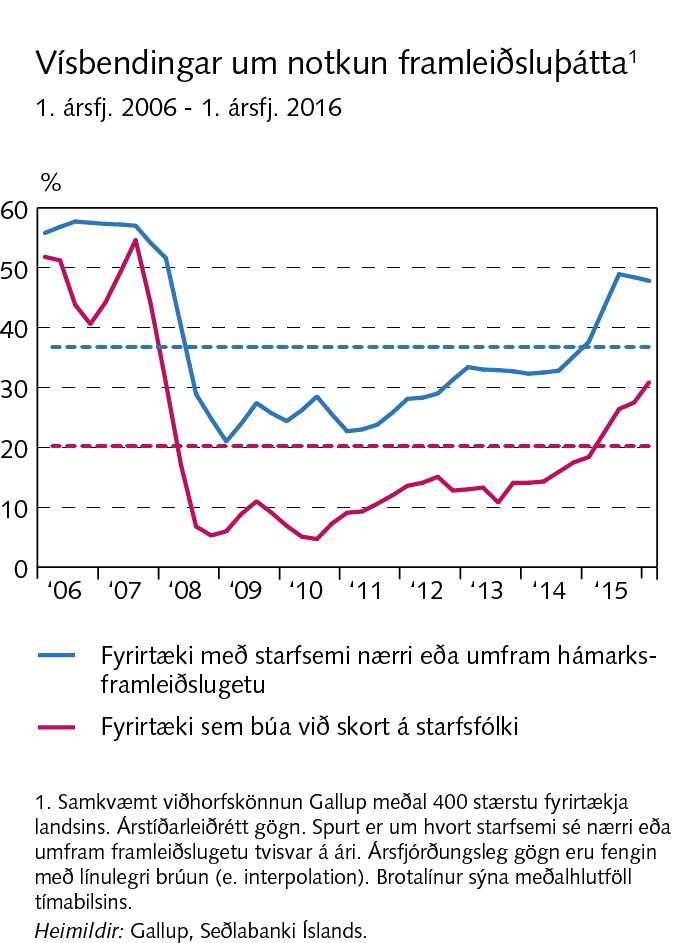 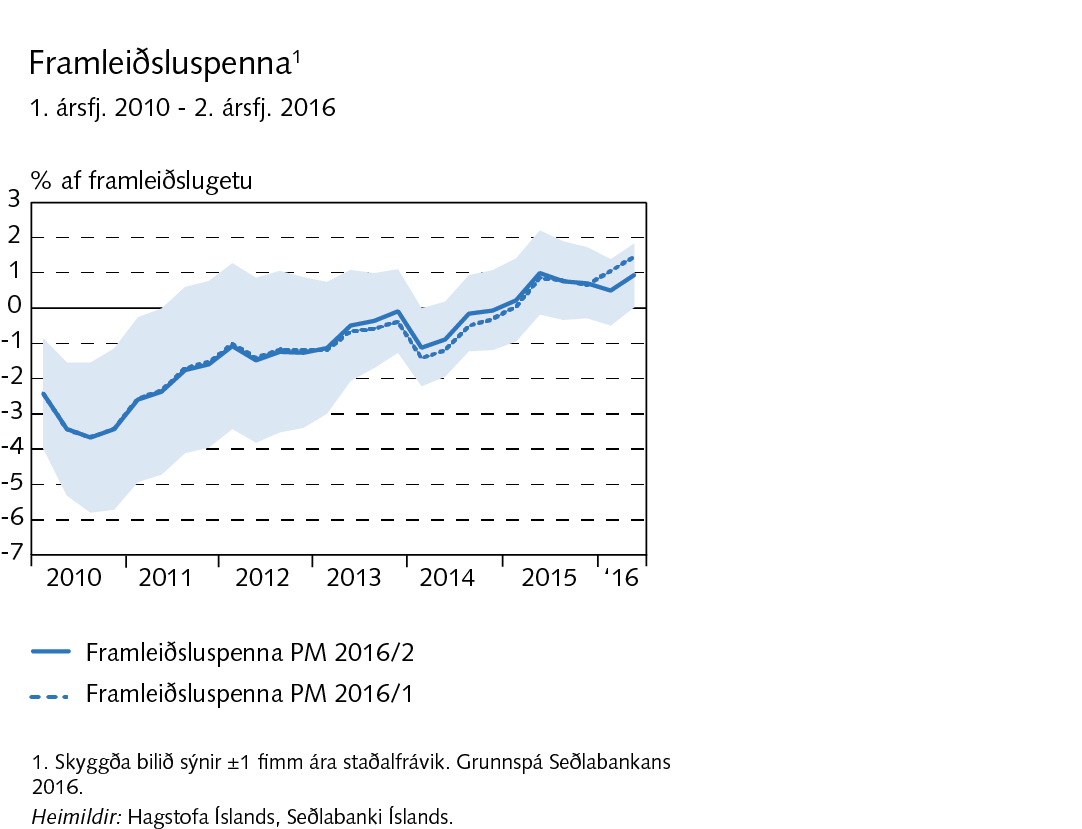 Peningamál 2016/2
Kafli V
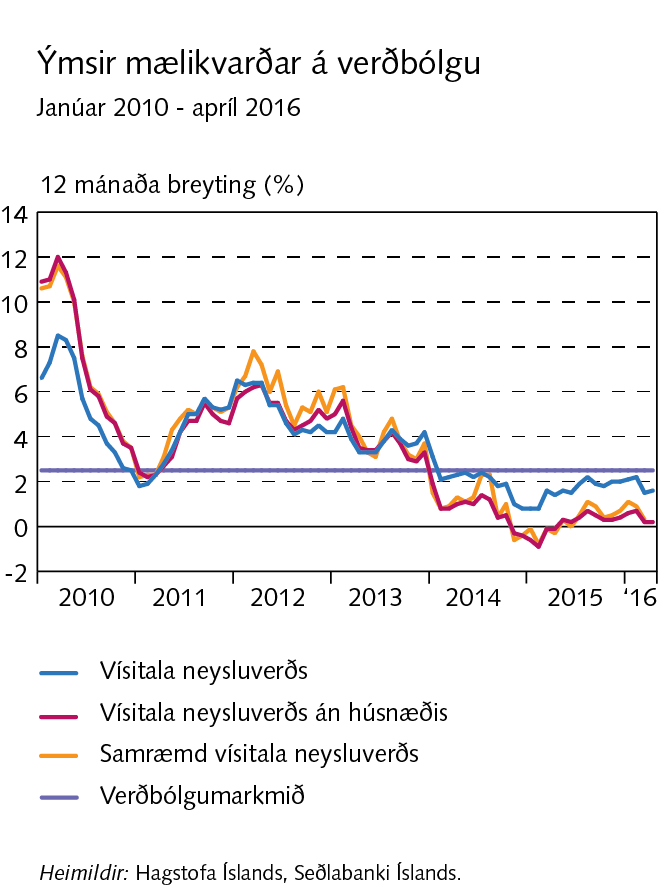 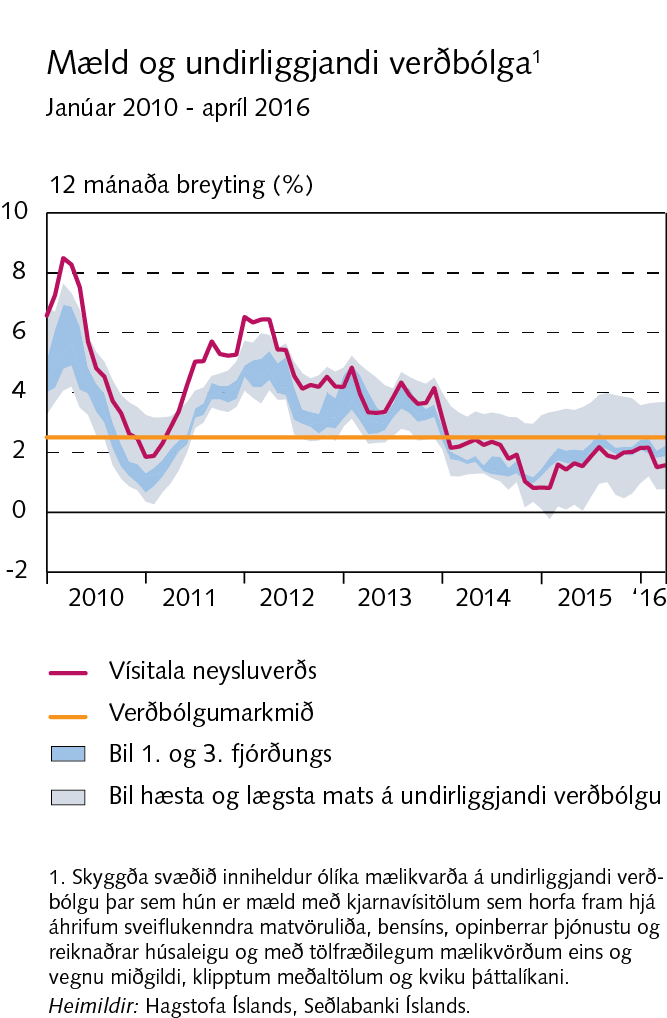 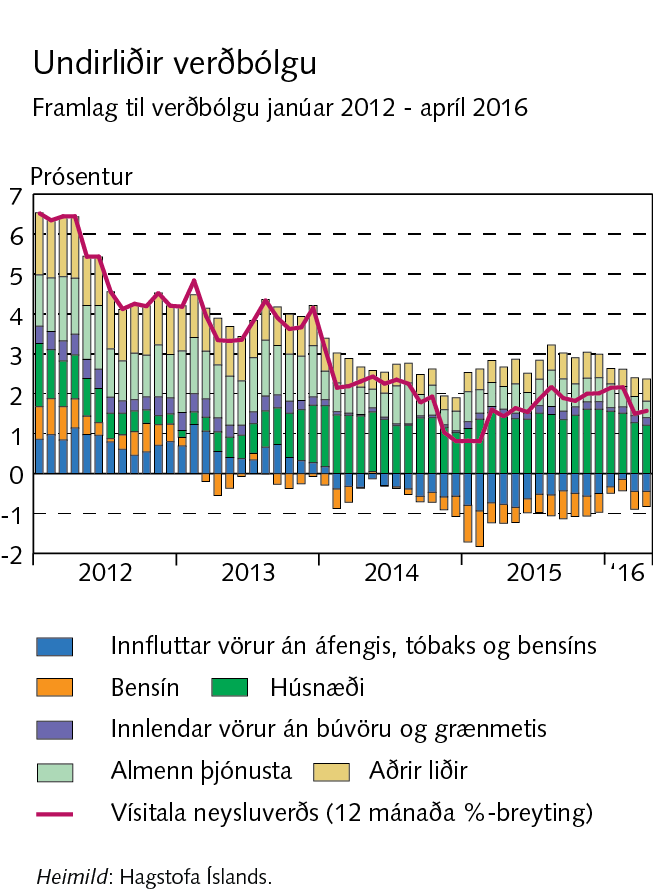 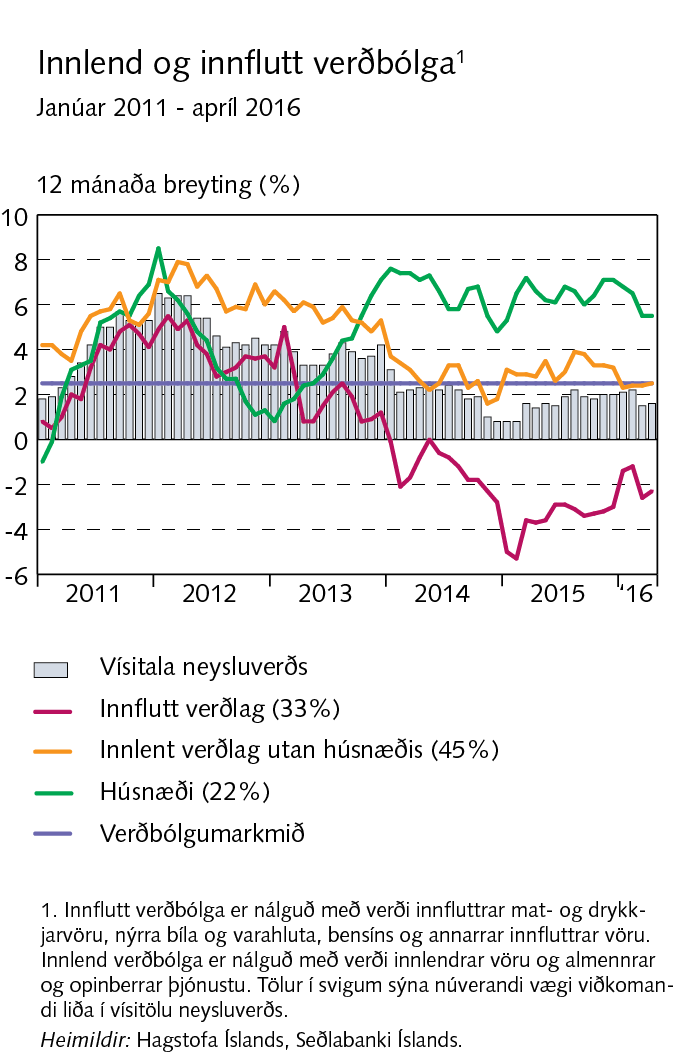 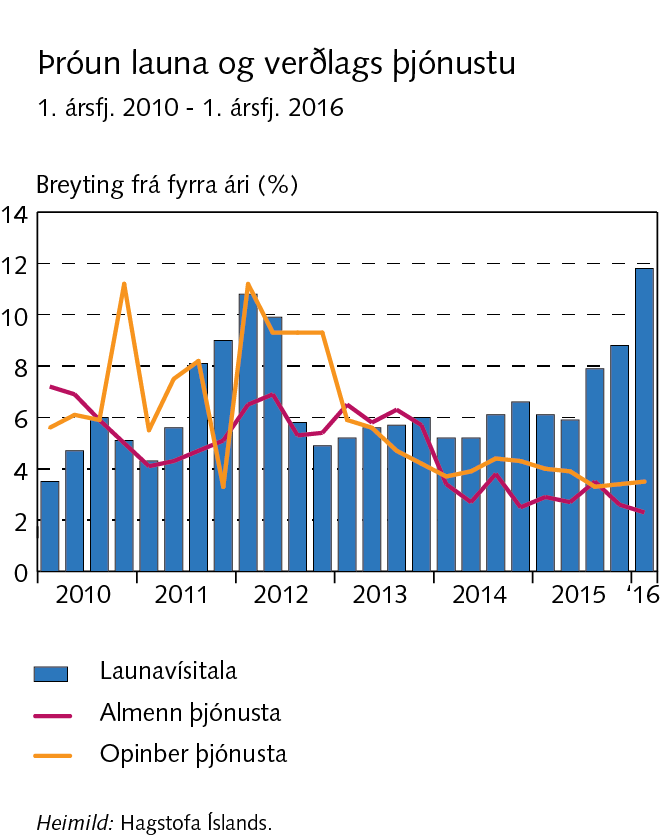 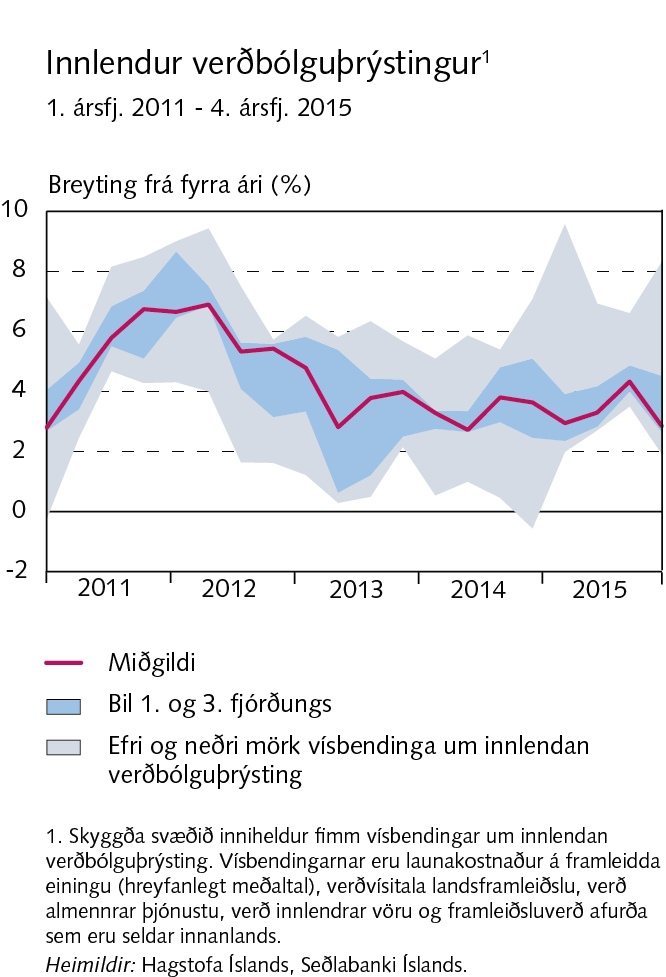 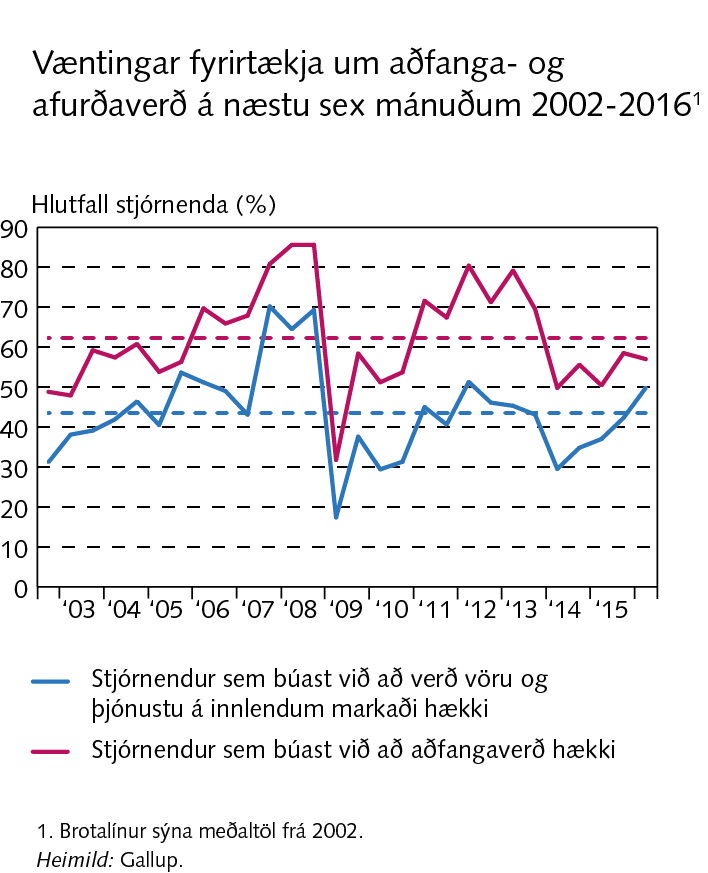 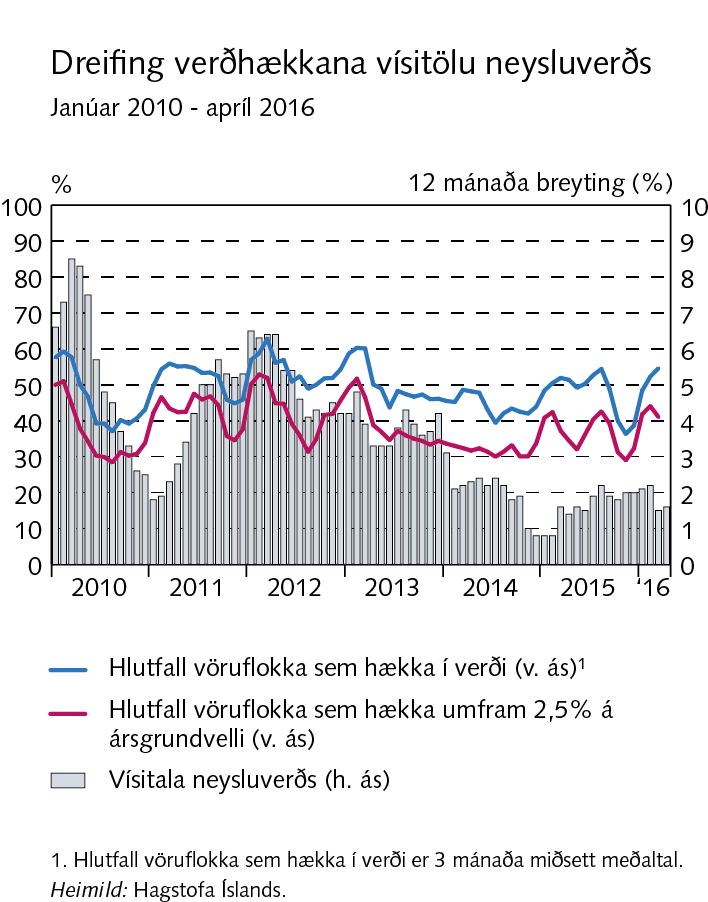 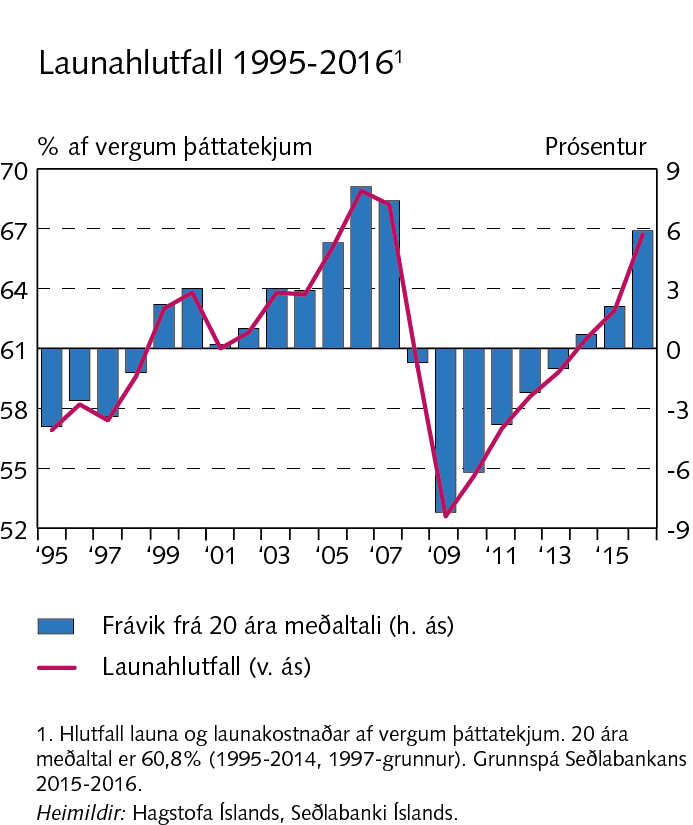 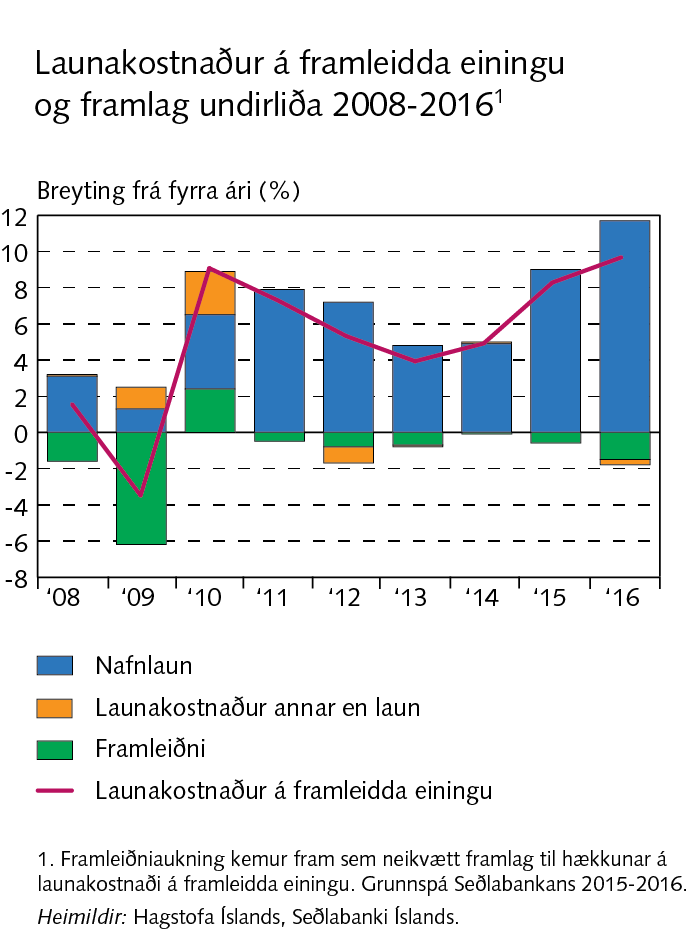 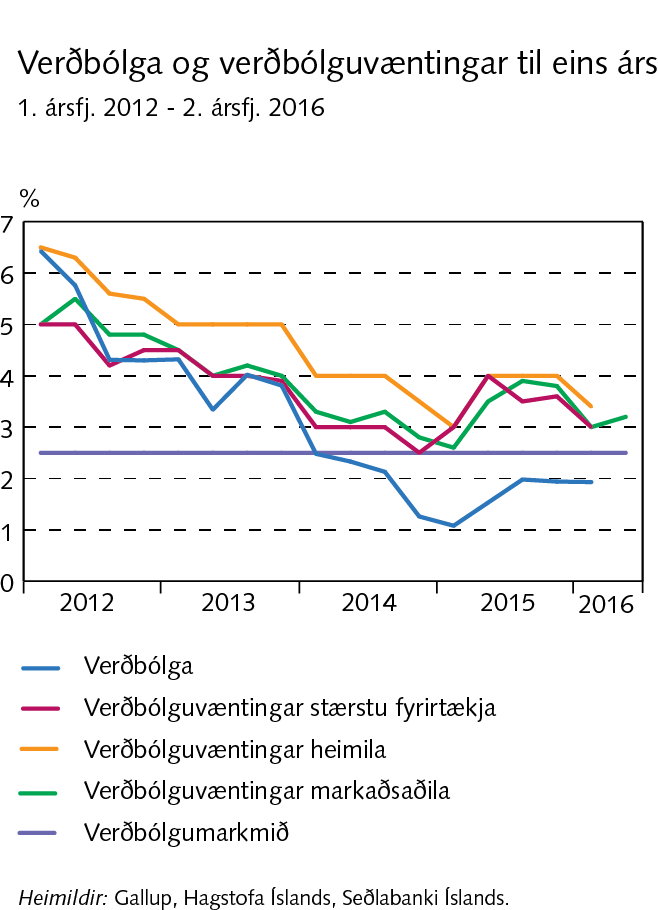 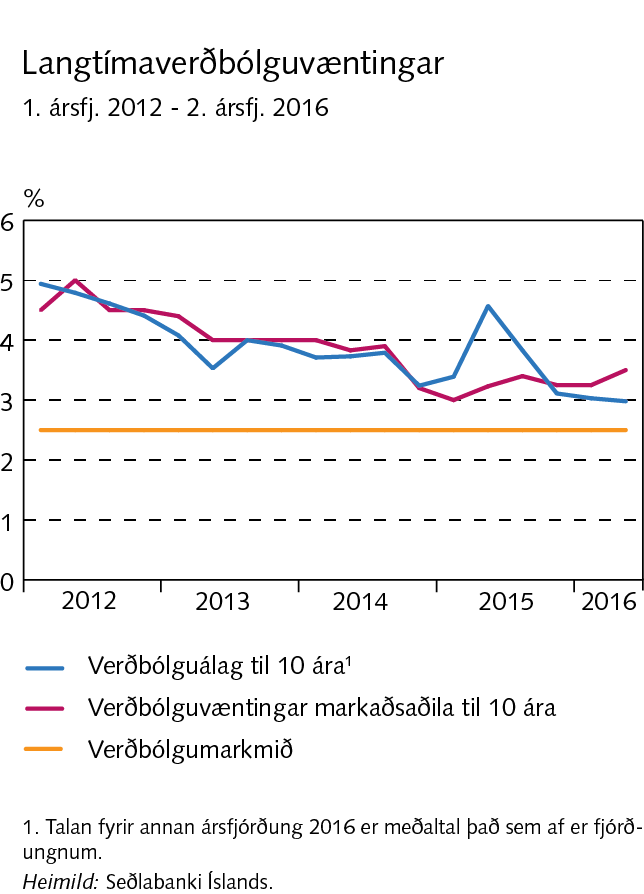 Peningamál 2016/2
Rammagrein 1
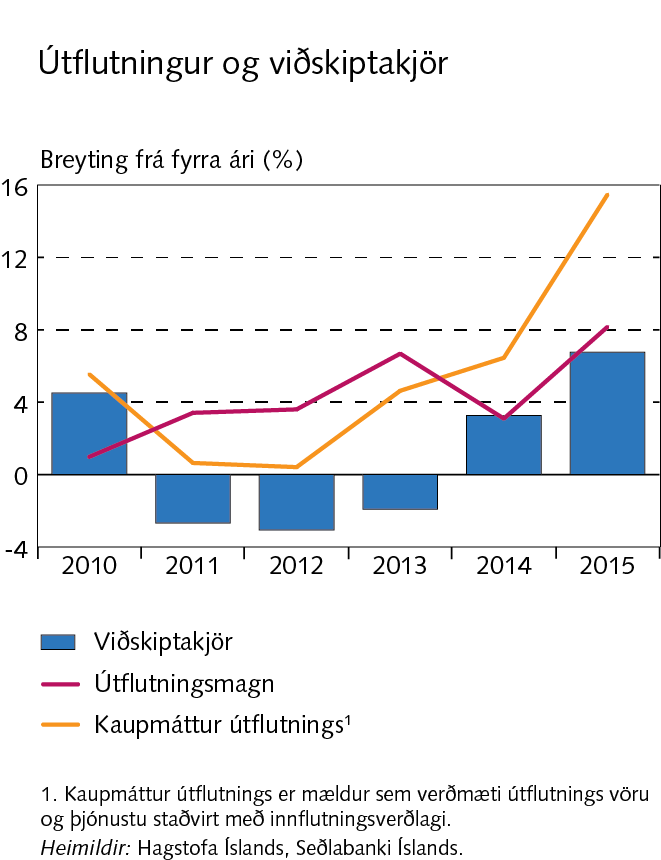 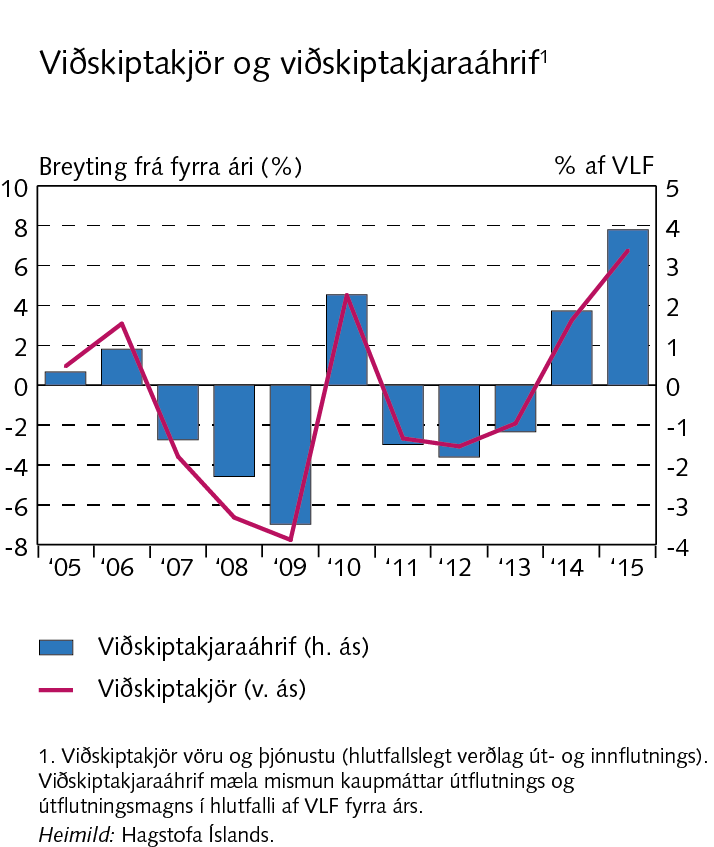 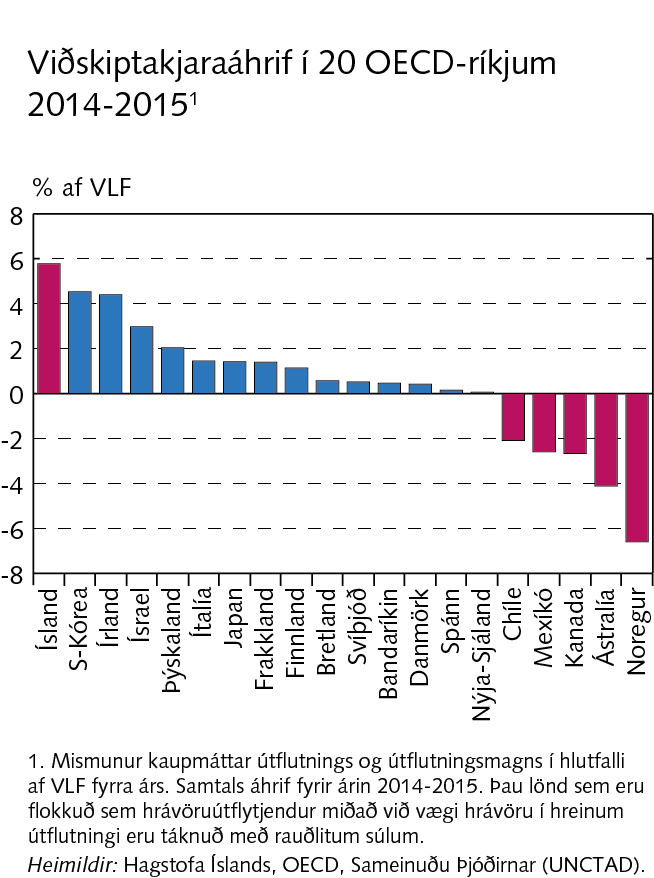 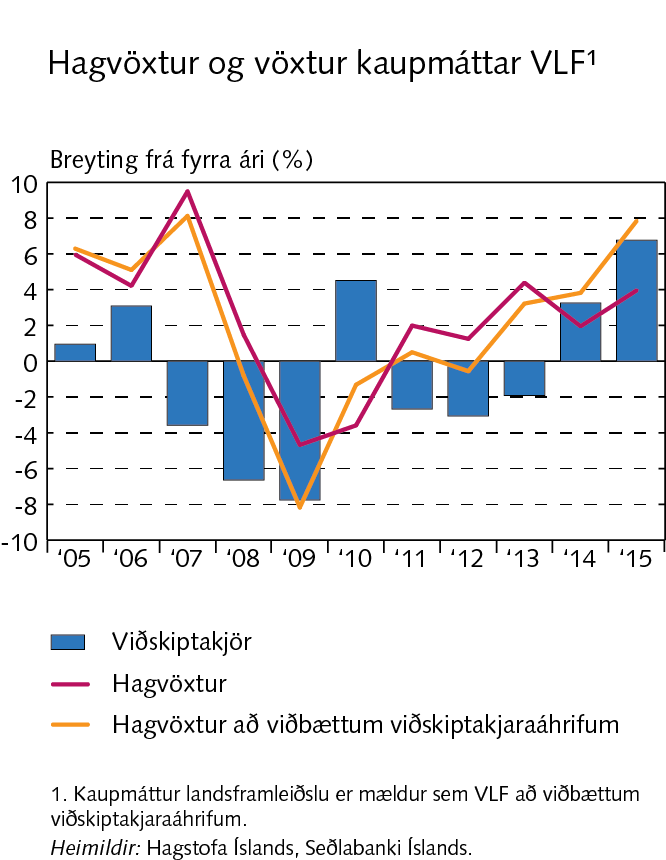 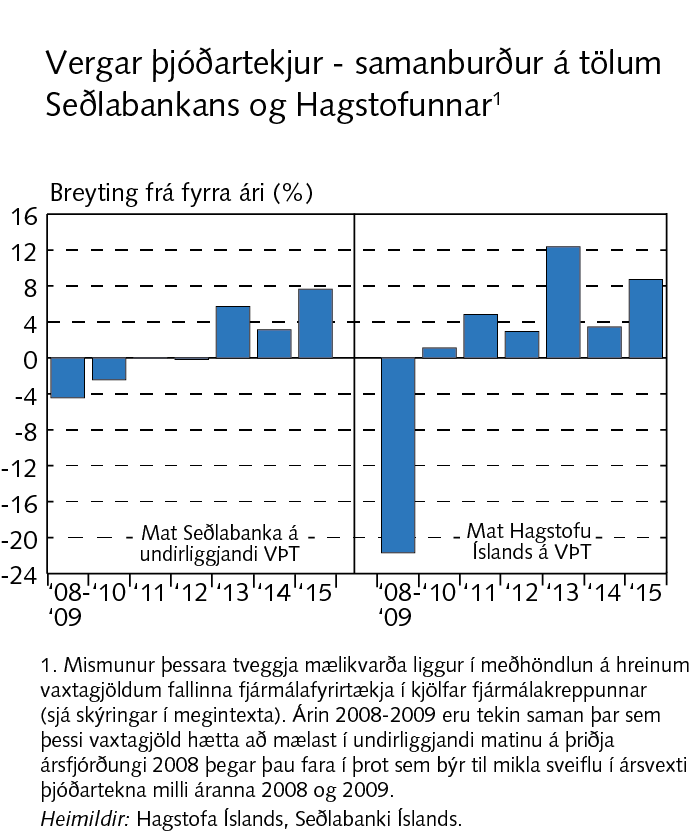 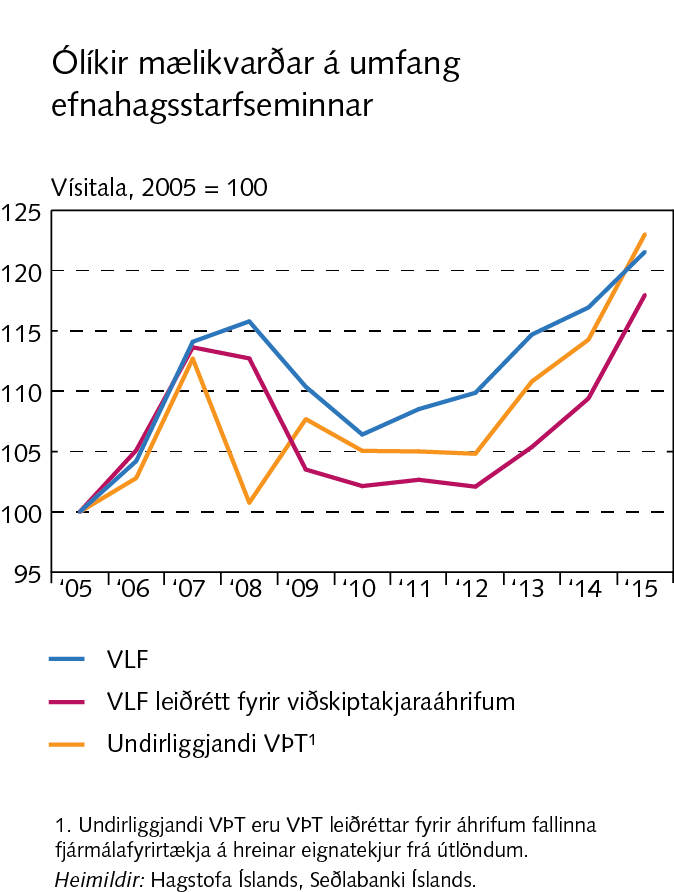 Peningamál 2016/2
Rammagrein 2
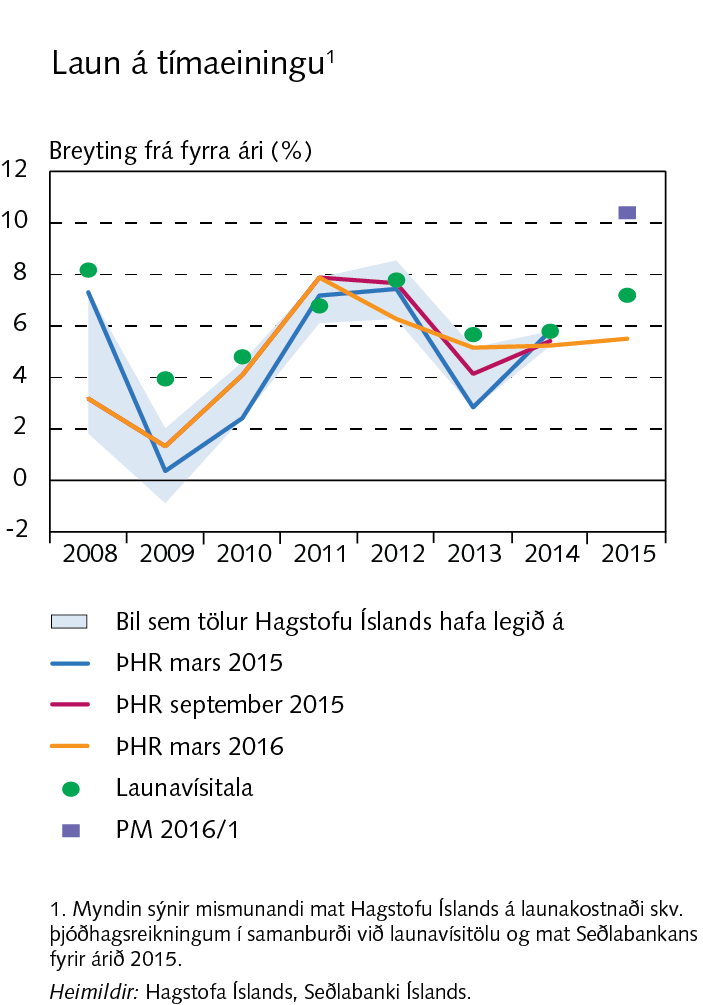 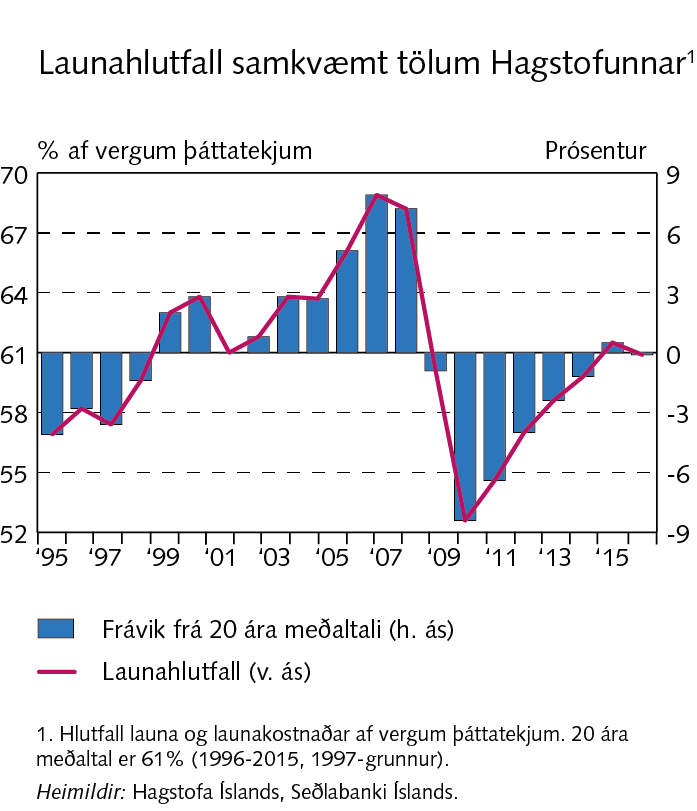 Peningamál 2016/2
Rammagrein 3
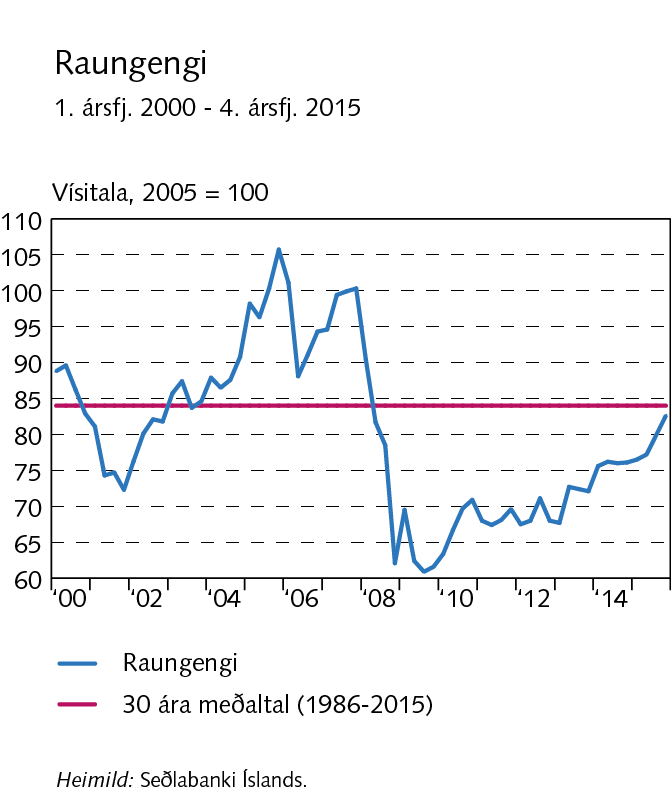 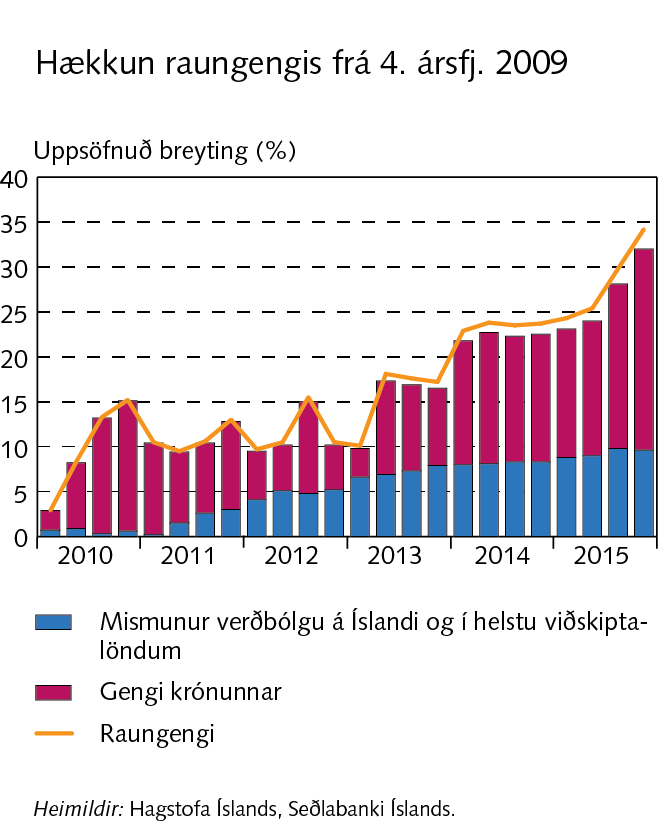 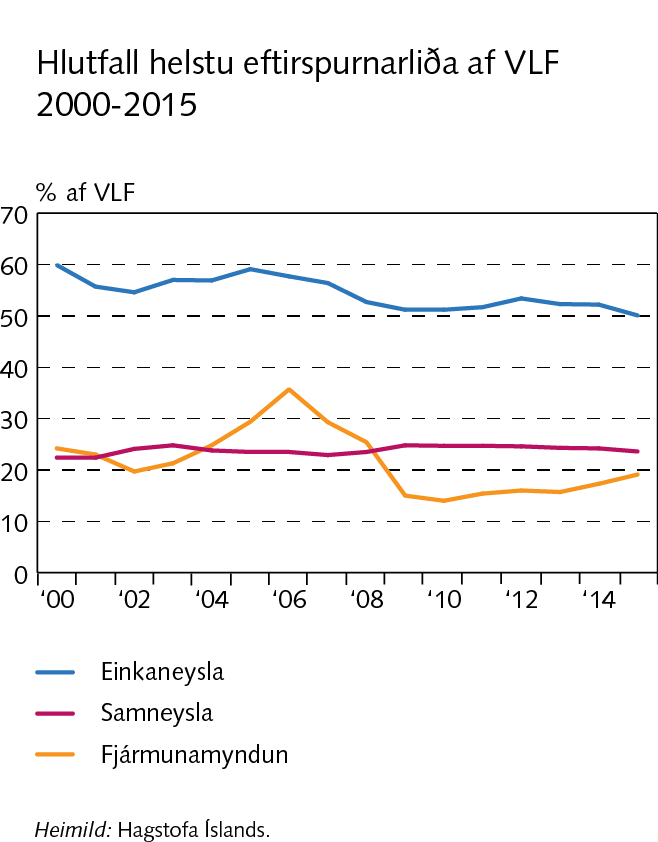 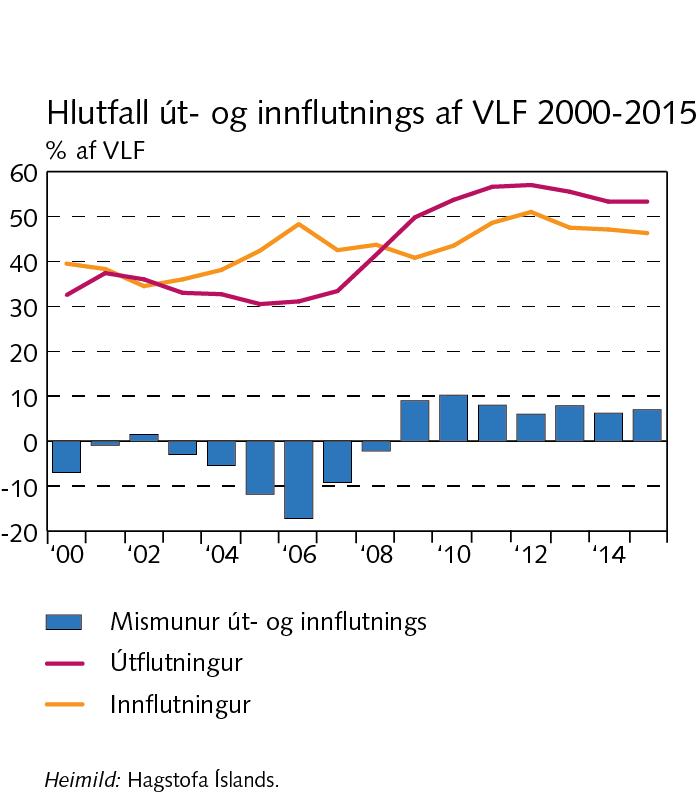 Peningamál 2016/2
Rammagrein 4
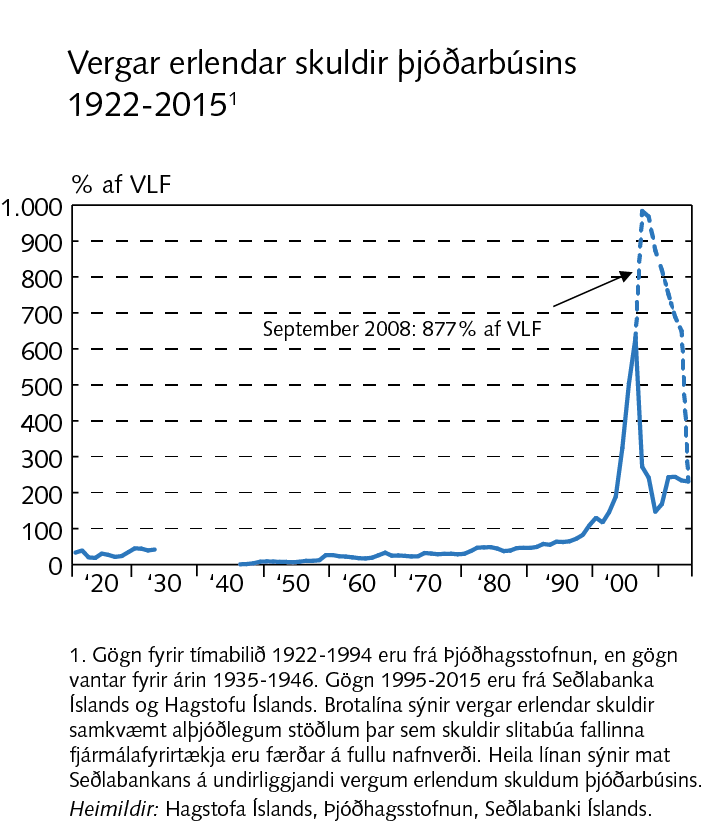 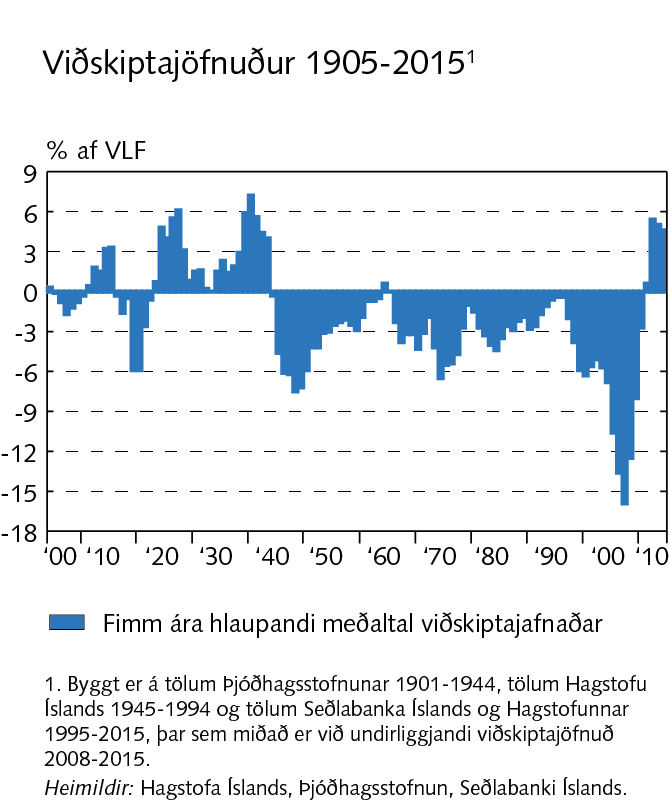 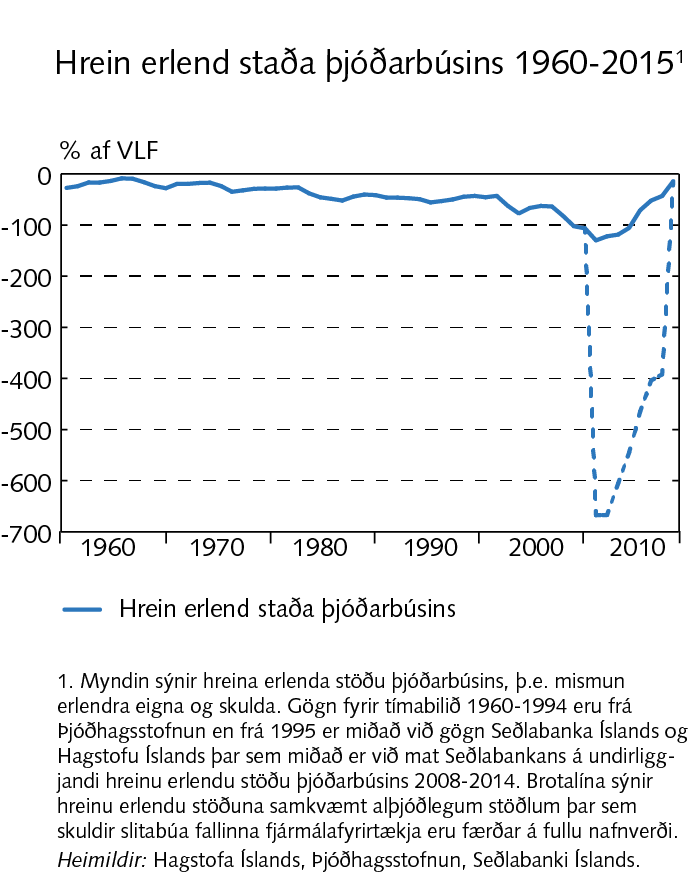 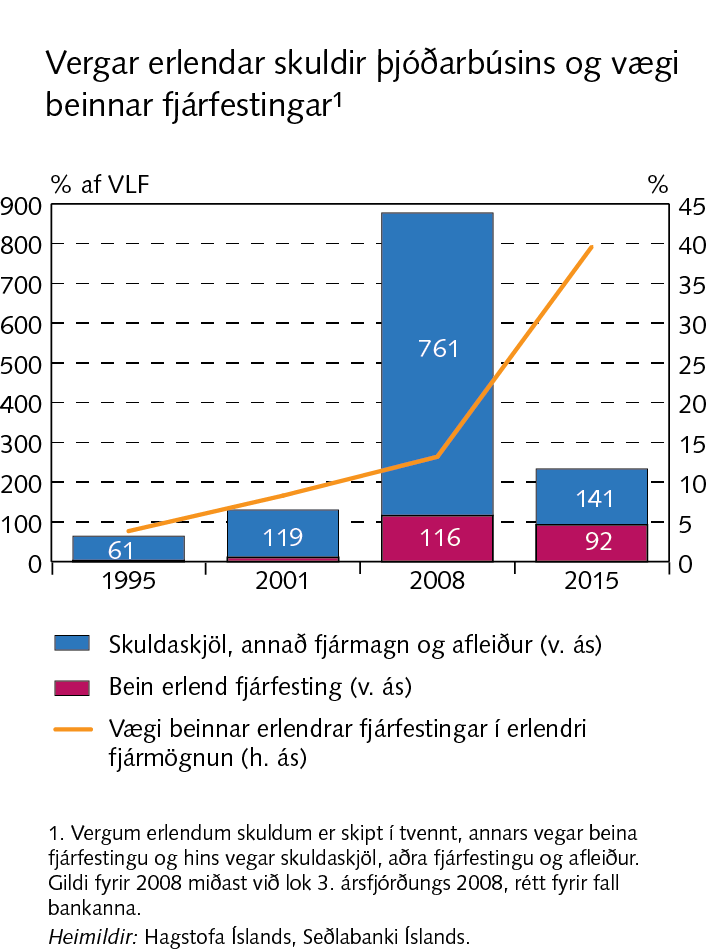 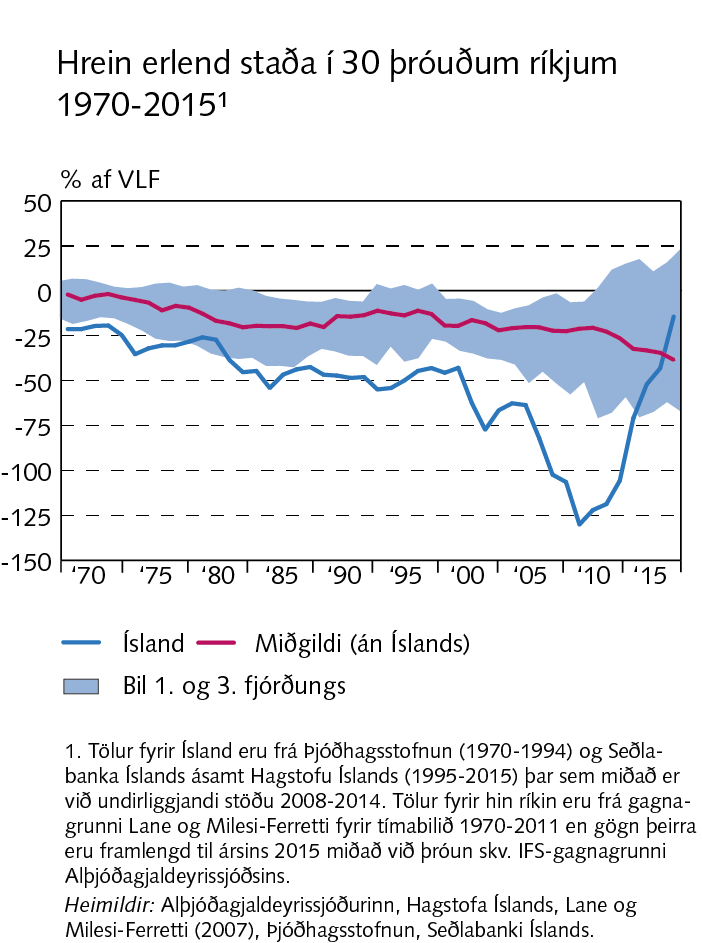 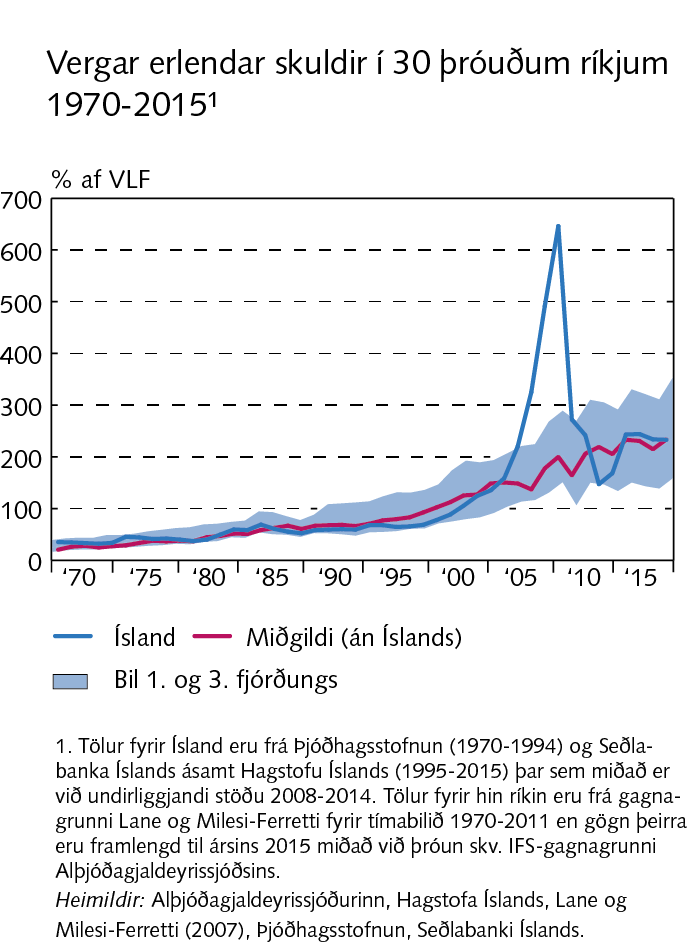 Peningamál 2016/2
Rammagrein 5
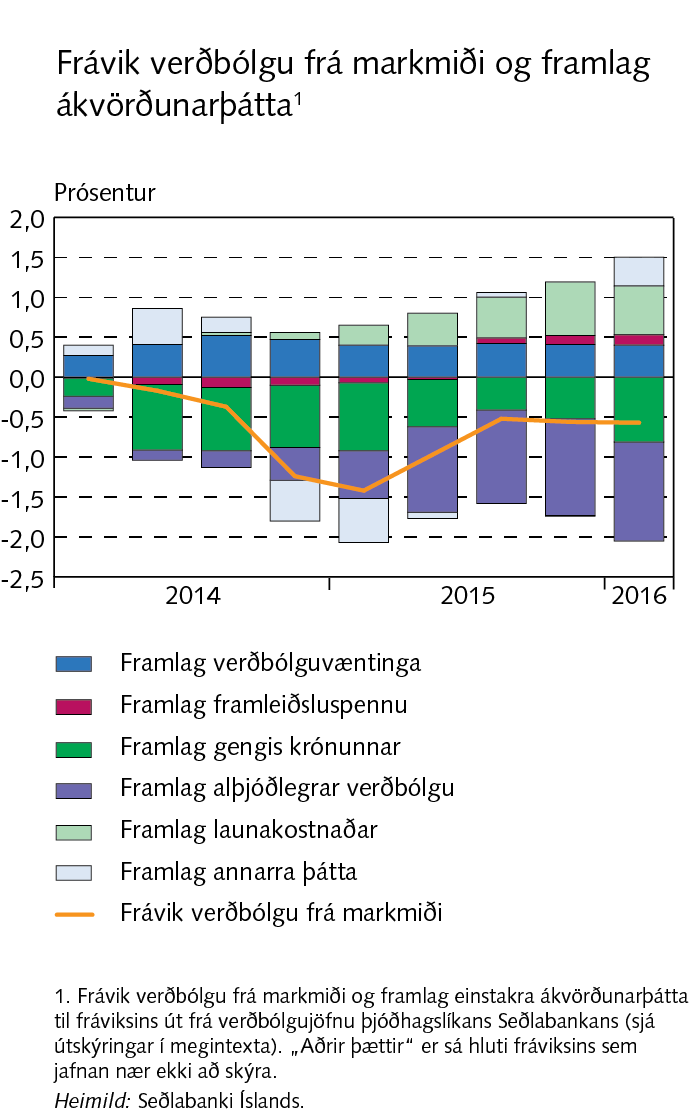 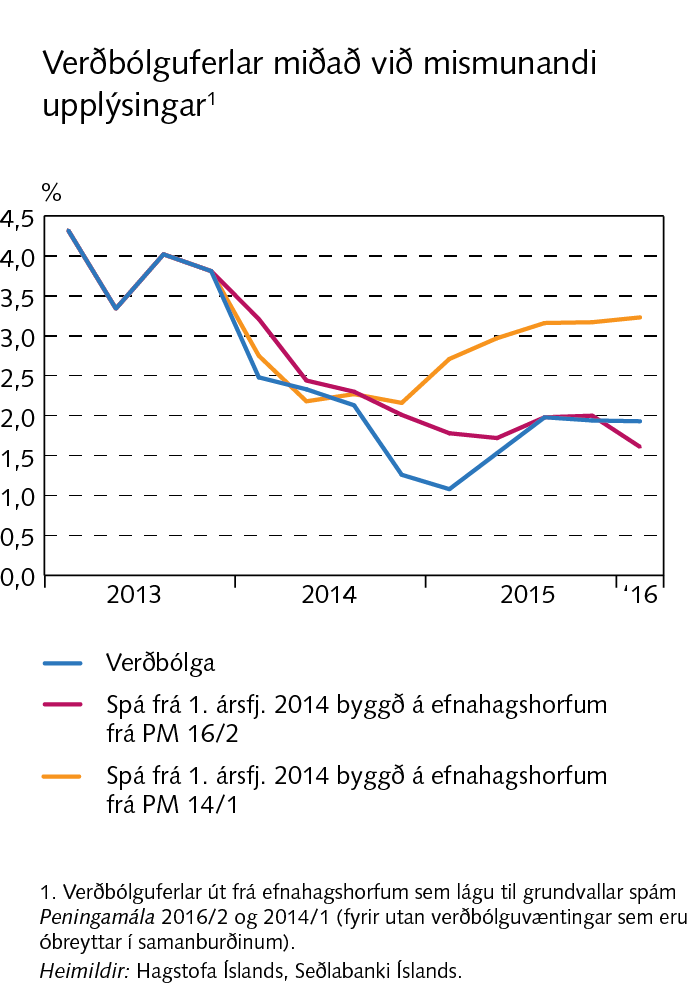 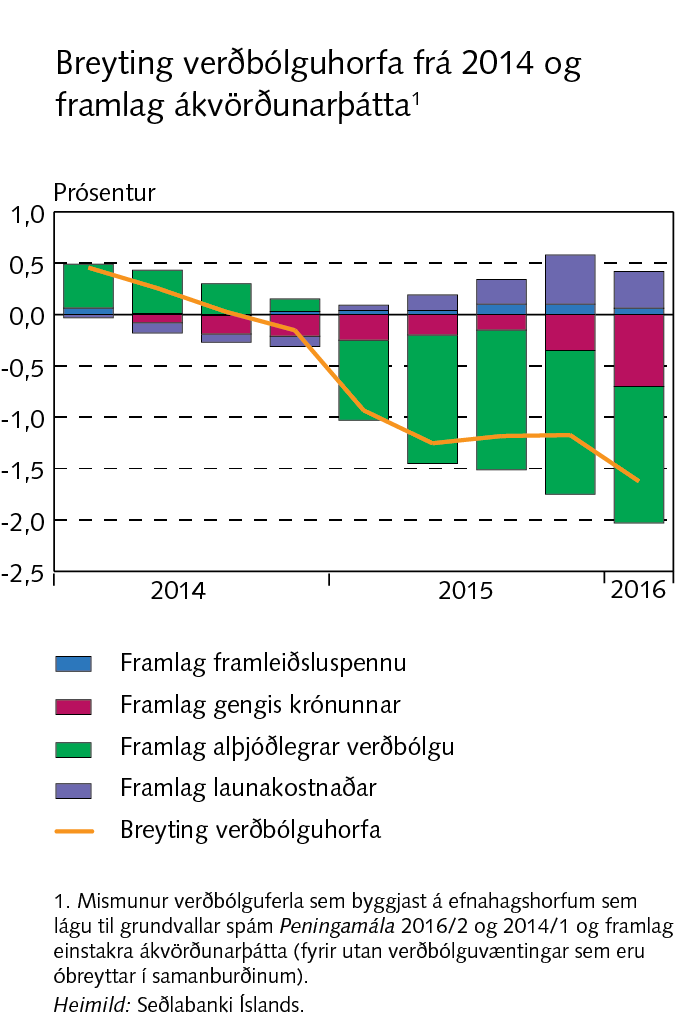